مشكلة البلاستيك ذو الاستخدام الآحادي
دورة للتوعية عن البيئة
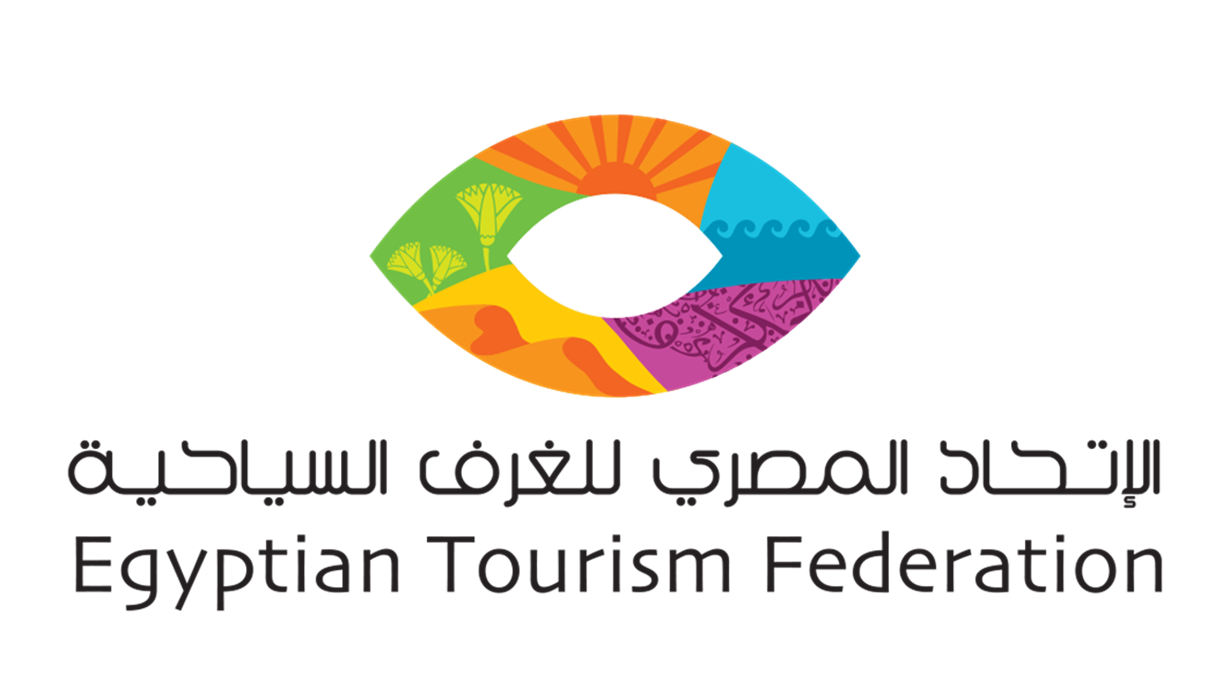 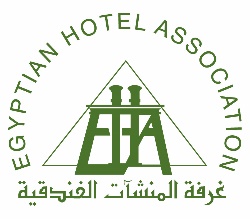 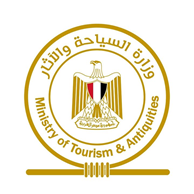 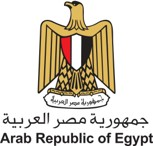 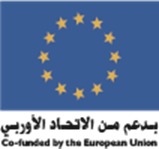 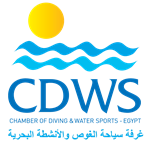 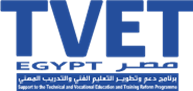 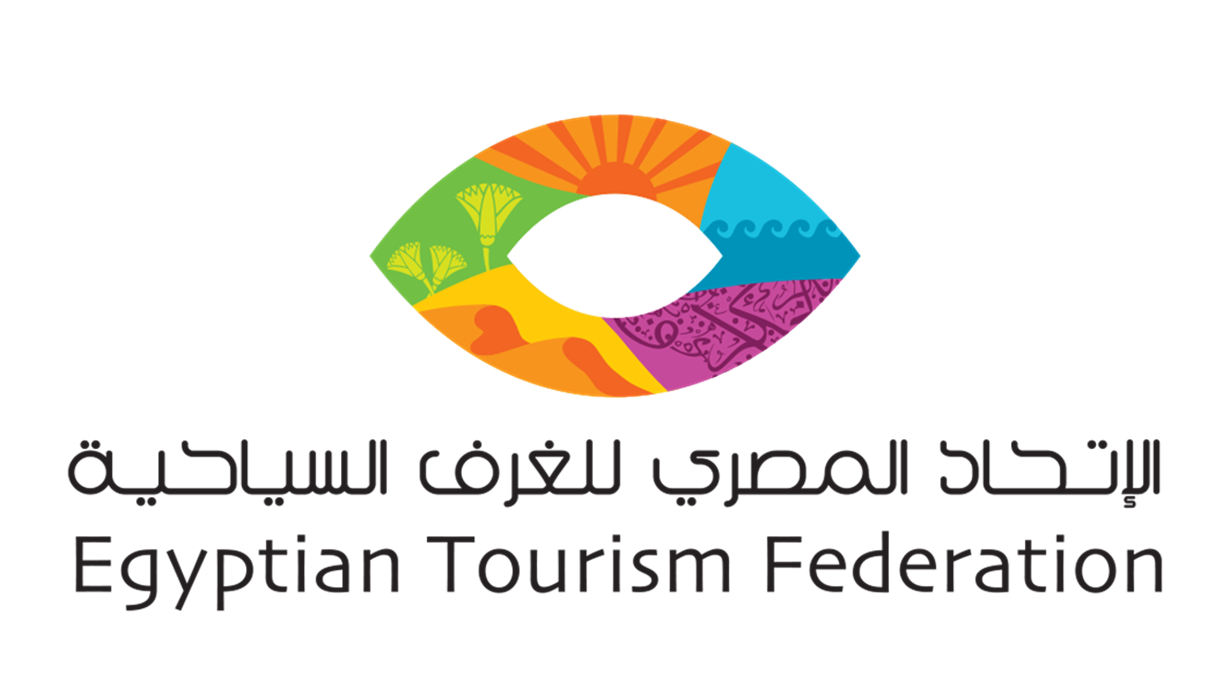 ما هو البلاستيك؟
قصة البلاستيك
2
10/22/2023
Presentation by the Committee of Environmental Protection & Sustainable Tourism of the Egyptian Tourism Federation
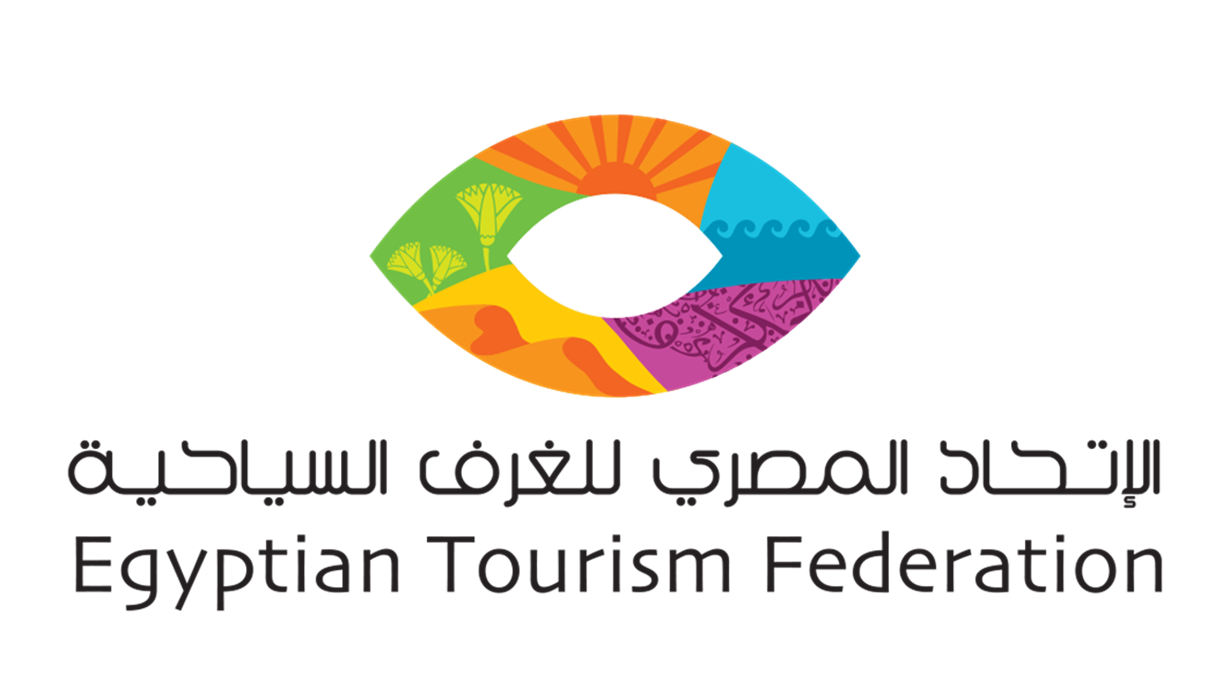 تـاريخ تـطـور البلاستيك
كلمة بلاستيك دارجة من كلمة "بلاستيكوز" وده معناه "تشكيل".
تم إختراعه عام 1869 بمدينة نيويورك من مادة السيلولوز المستخرجة من فايبر القطن.
عام 1907 تم إختراع أول نوع بلاستيك  بإستخدام مشتقات النفط الخام ، يتميز هذا النوع من البلاستيك بقلة التكلفه لإنه يعتمد علي التحول الكيميائي للفحم والغاز الطبيعي.
أطلق عليها المادة ذات الألف إستخدام لإنها مادة متينة، رخيصة، يمكن تشكيلها بسهولة، ومقاومة للماء والحرارة.
ثم تم إختراع مادة النيلون عام 1930 كبديلاً للحرير لعمل الحبال.
من الوقت ده، توقف العالم عن تصنيع البلاستيك المٌصنع من الفيبر وركزو فقط في تصنيع البلاستيك المُصنع من مشتقات البترول.
3
10/22/2023
Egyptian Tourism Federation  ايه الحاجات المصنوعة من البلاستيك؟!
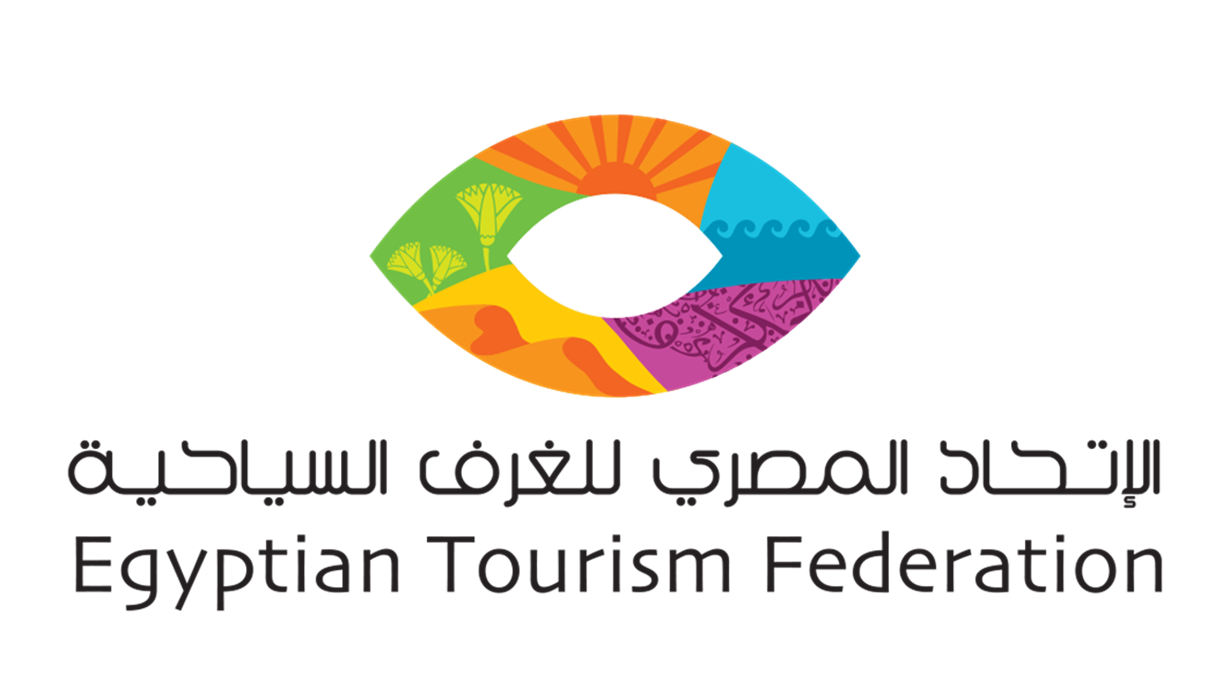 إيه هي الحاجات المصنوعة من البلاستيك ؟!
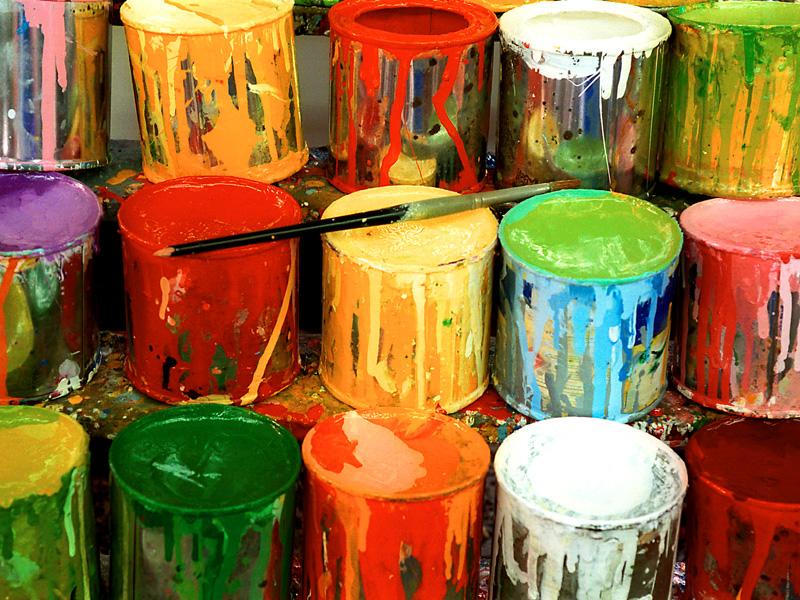 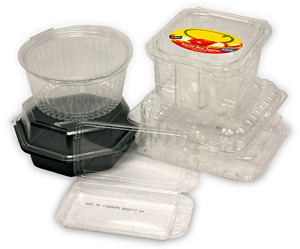 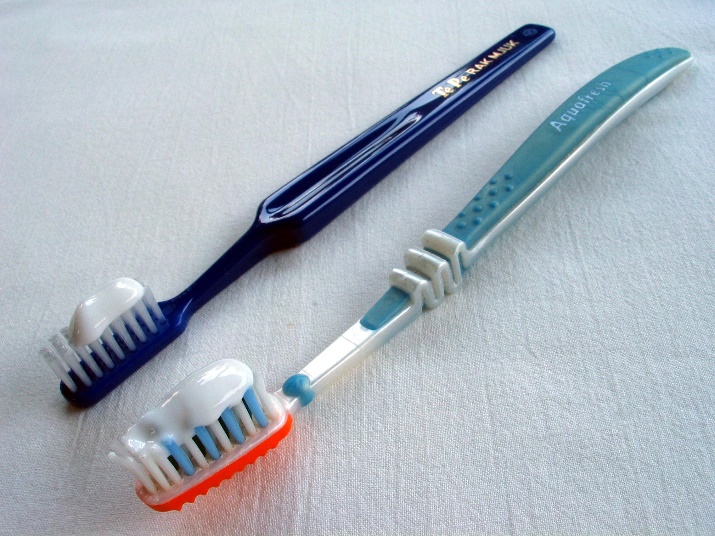 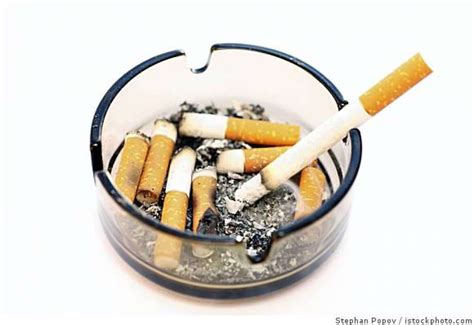 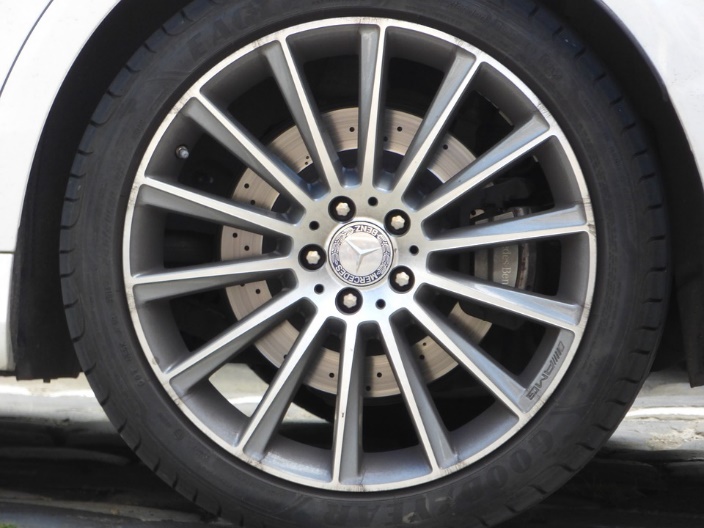 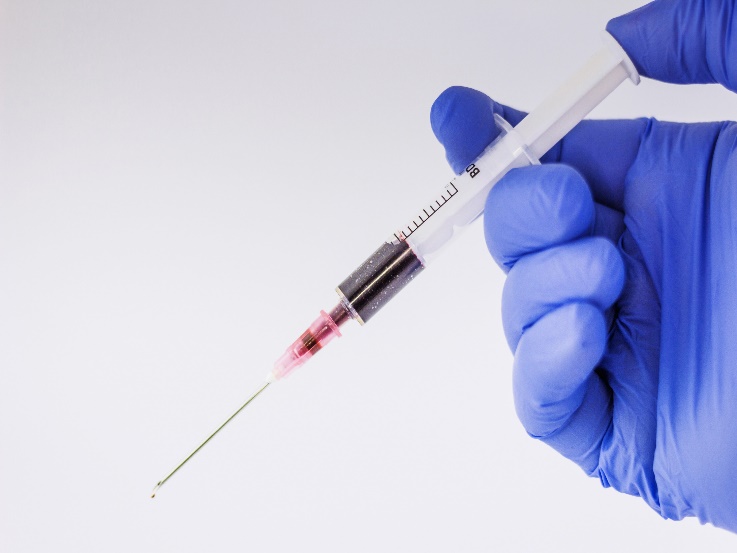 4
10/22/2023
Egyptian Tourism Federation   ما هو البلاستيك آحادي الاستخدام
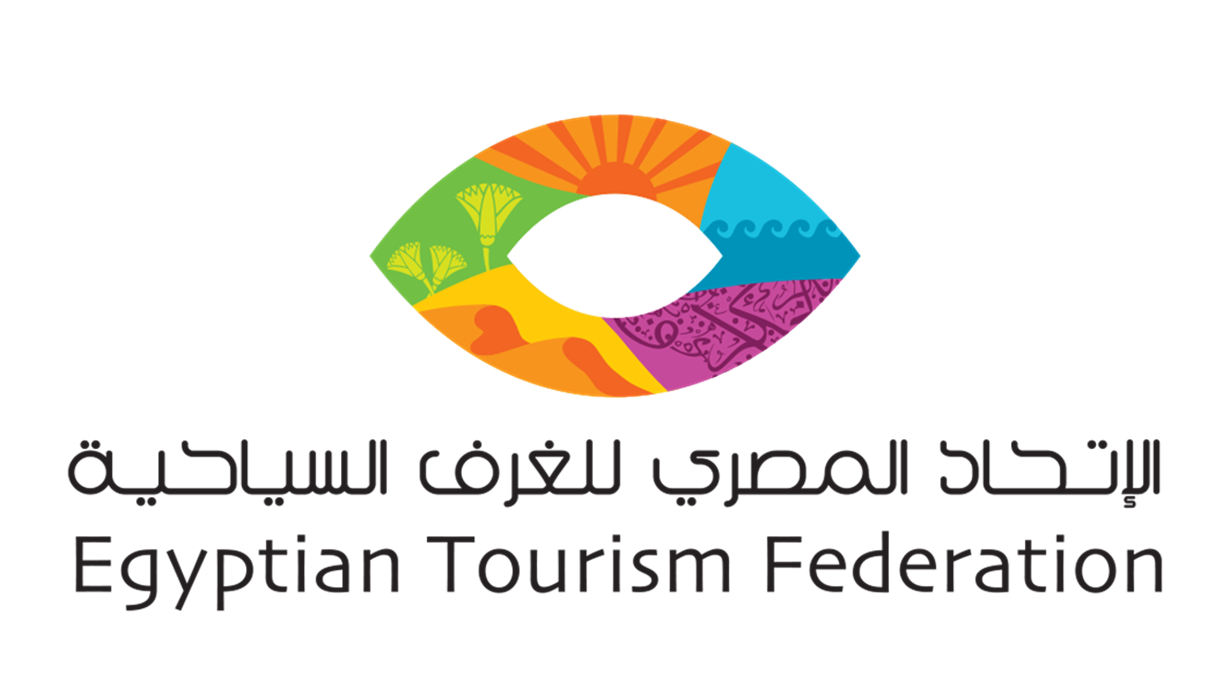 ما هي المواد البلاستيكية ذو الاستخدام الأحادي ؟!
منتجات بلاستيك صالحة للإستخدام مرة واحدة فقط
الشفاطات، الأكواب، الشنط، الأغلفة، الجونتيات، الزجاجات وأدوات المائدة
 المنتجات دي رخيصة عشان كدة مش محتاجين نغسلها ونعيد استخدامها
كل ده تقريباً بنفس السعر
5
10/22/2023
Egyptian Tourism Federation  مدة التحلل
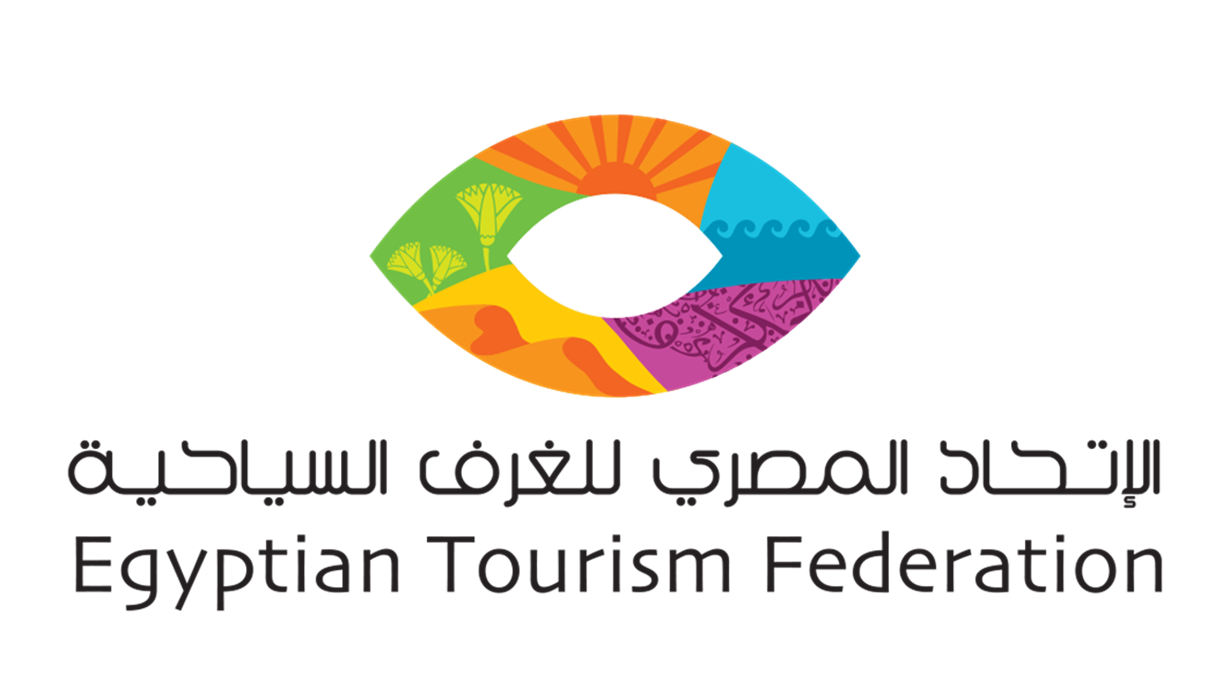 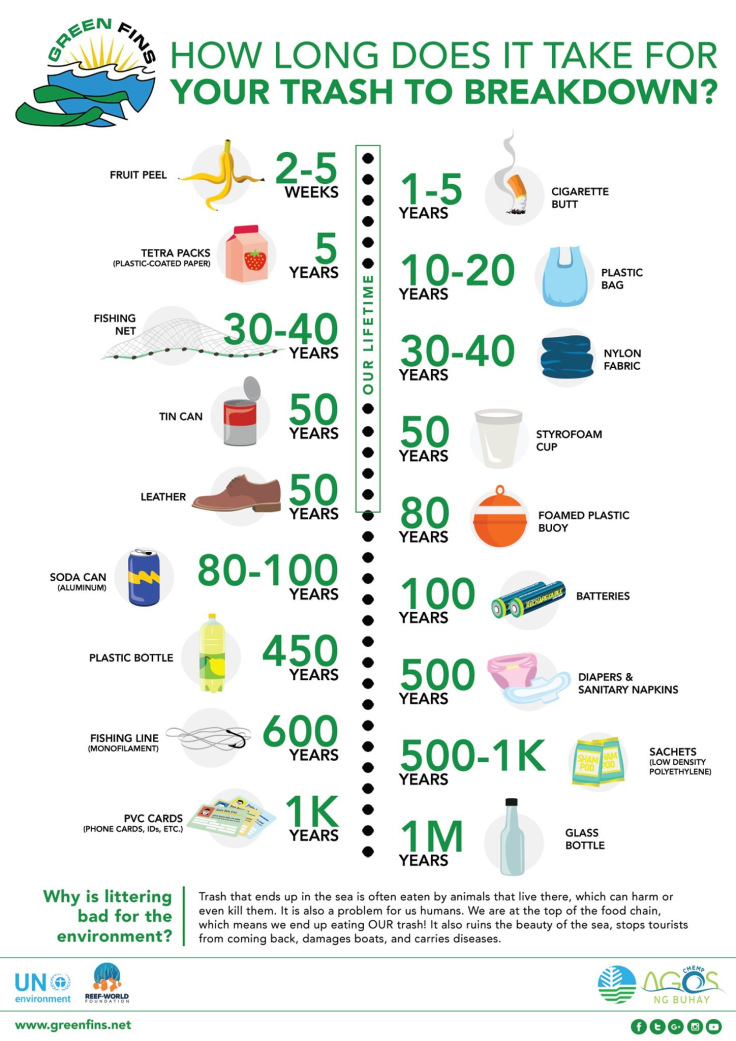 مدة التحلل للبلاستيك
6
10/22/2023
مشاكل تحلل البلاستيك
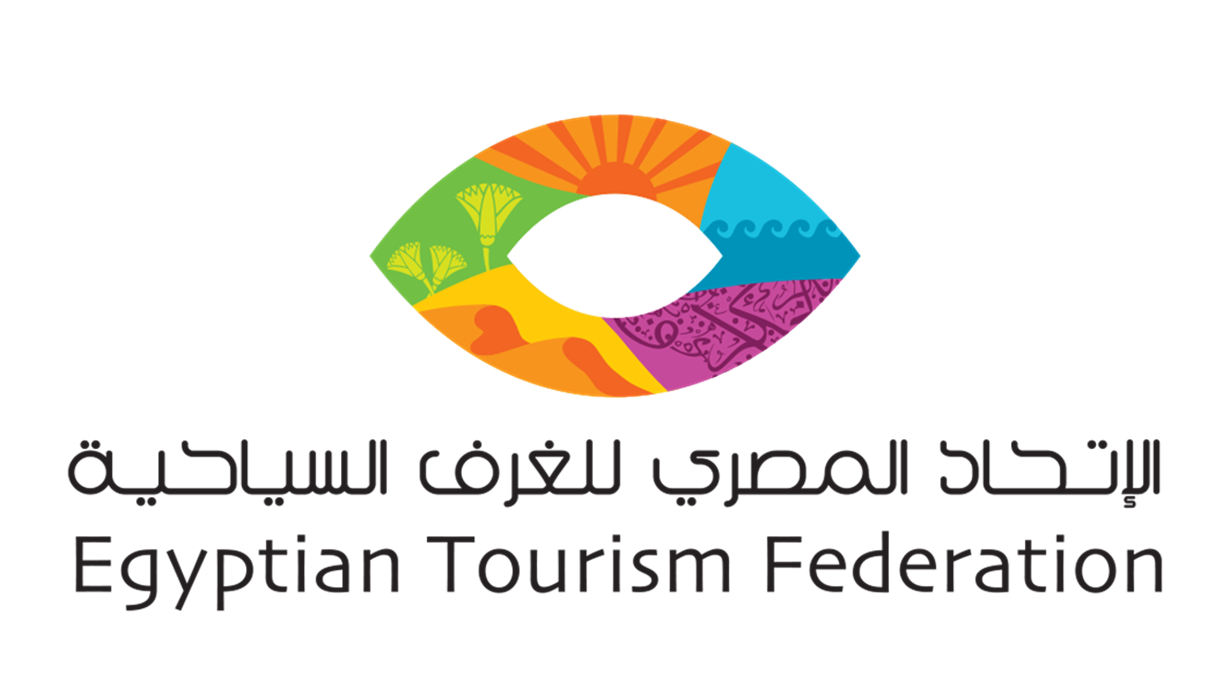 ما هي مشاكل البلاستيك ؟!!
البلاستيك بياخد وقت طويل عشان يتحلل

المواد البلاستيك اللي بنستخدمها دلوقتي هتفضل موجودة لحد ما أحفادنا يبقو شباب 

البلاستيك موجود في كل مكان على الكوكب
7
10/22/2023
Egyptian Tourism Federation معلومات صادمة عن البلاستيك
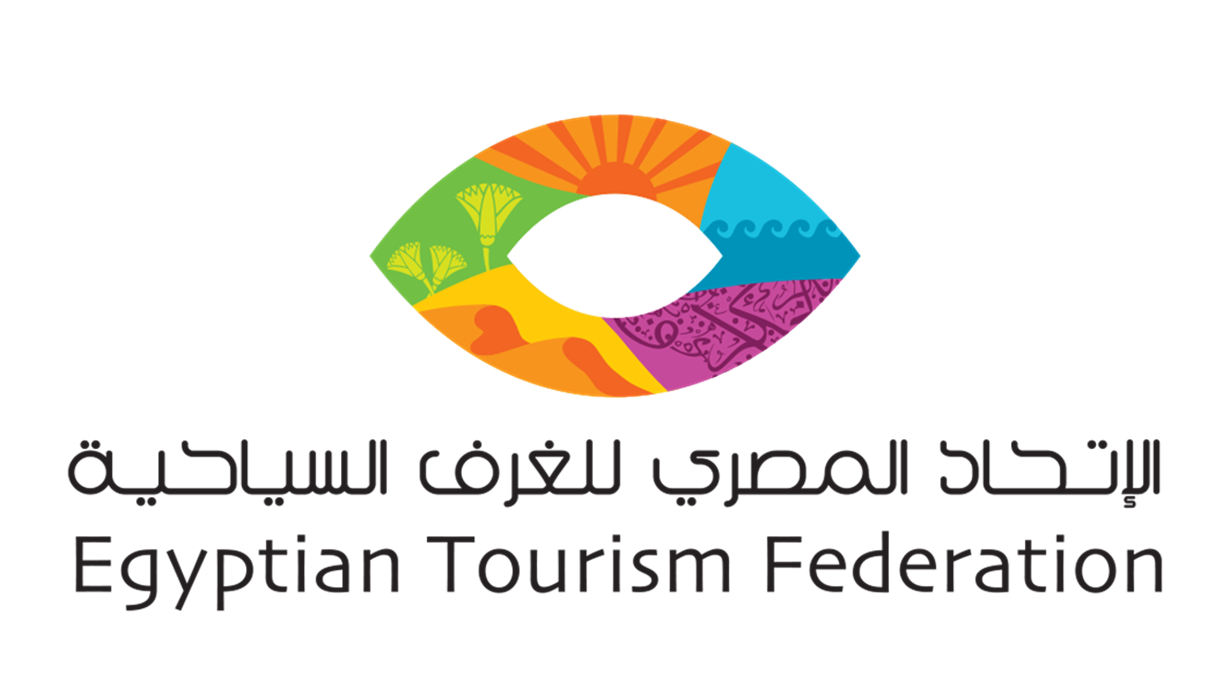 معلومات صادمة عن البلاستيك
كل دقيقه بيتباع فيها مليون زجاجة بلاستيك حول العالم
8
10/22/2023
Egyptian Tourism Federation
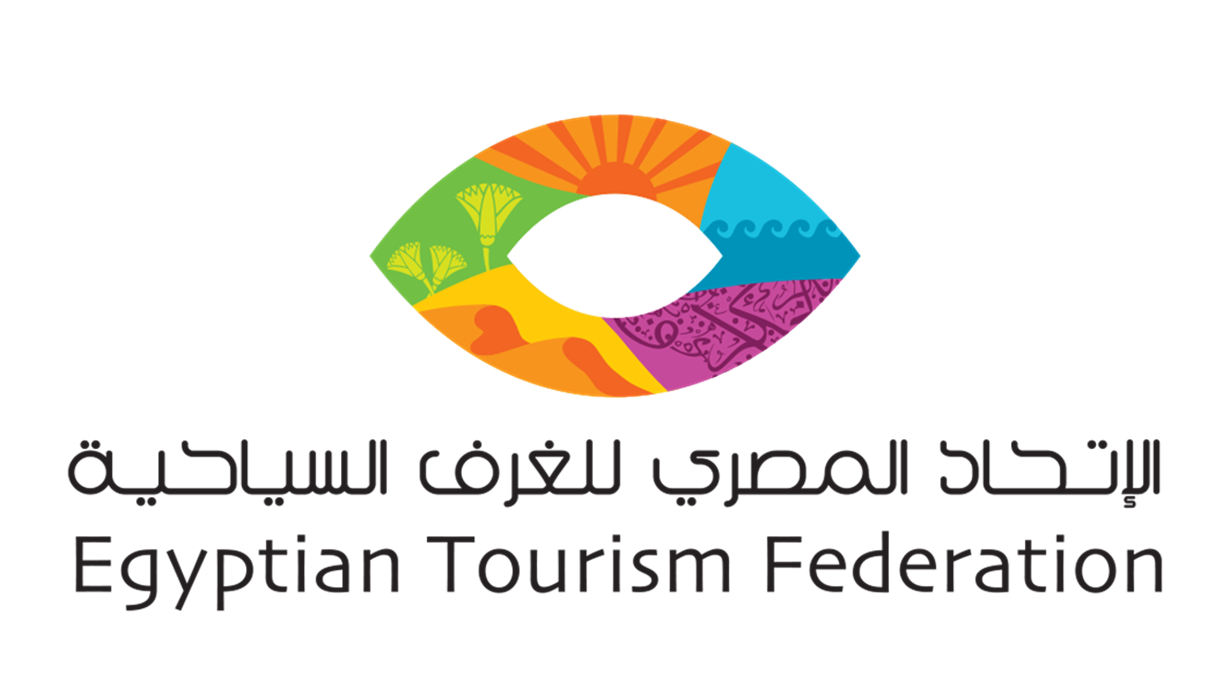 نص مليون شفاطة بلاستيك بتستخدم كل يوم حول العالم.
This Photo by Unknown Author is licensed under CC BY-SA-NC
9
10/22/2023
Egyptian Tourism Federation
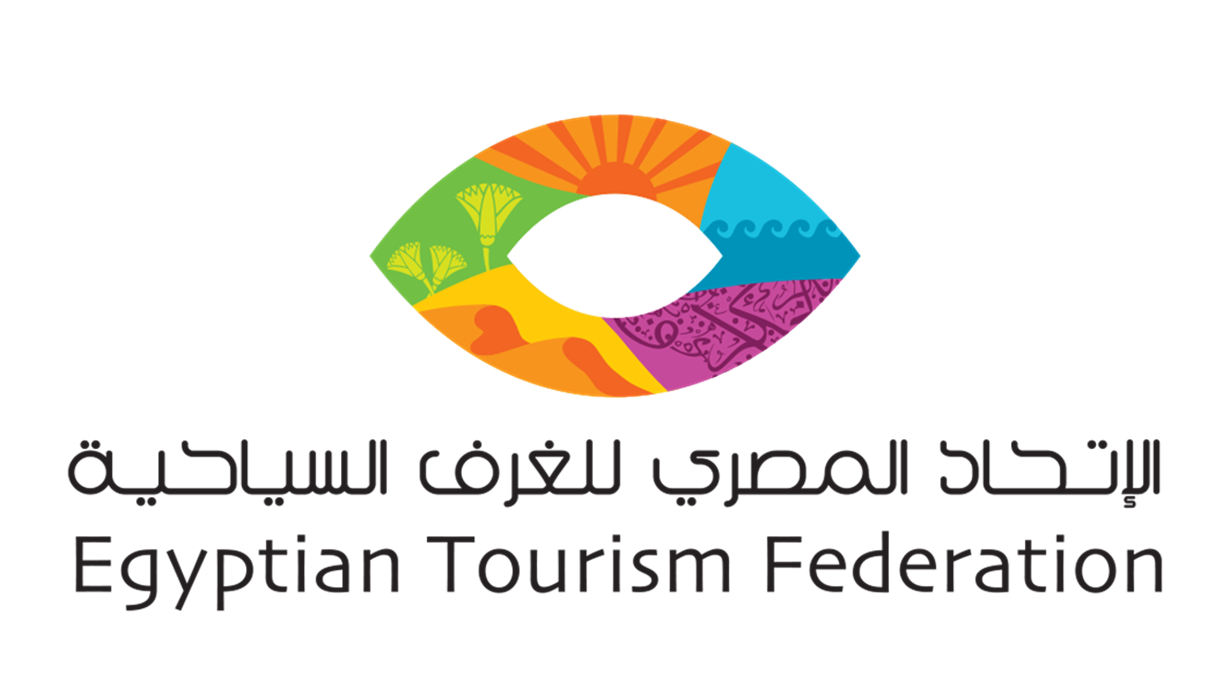 ٤ تريليون كيس بلاستيك ذو الاستخدام الاحادي بيستخدم كل سنة حول العالم

4,000,000,000,000
This Photo by Unknown Author is licensed under CC BY-SA-NC
10
10/22/2023
Egyptian Tourism Federation
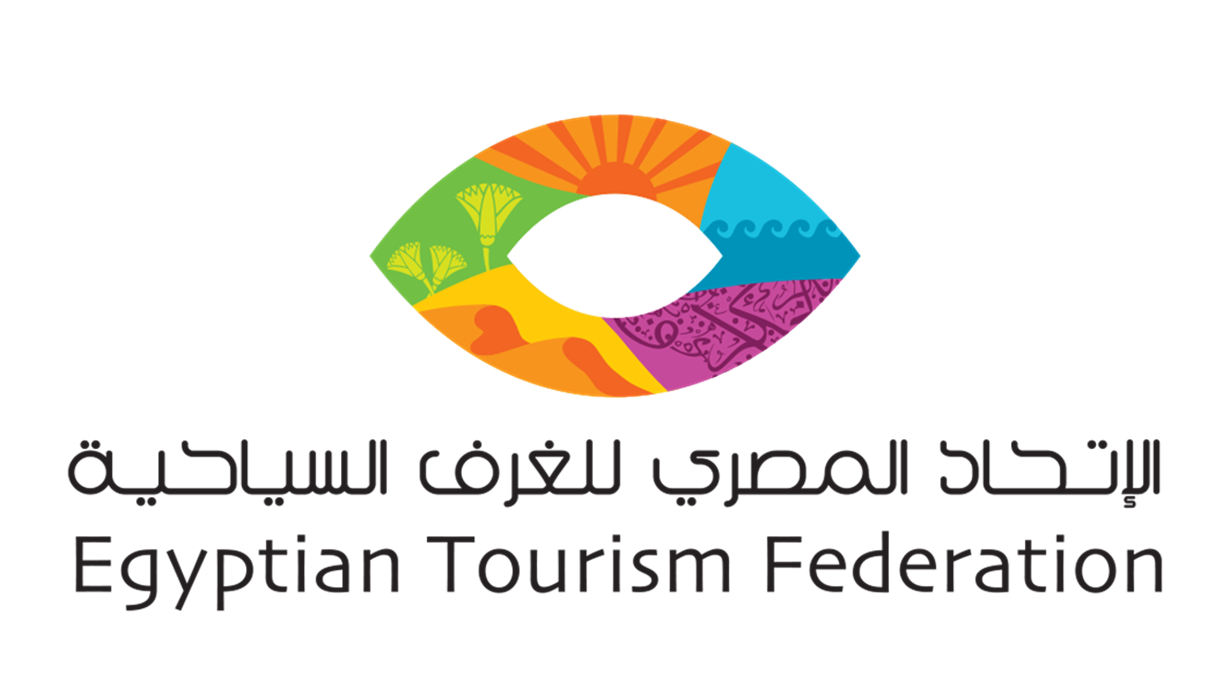 52%
 من مخلفات البلاستيك تعتبر منتجات ذو الاستخدام الاحادي
 
1% منها بس بيتم إعادة تدويره
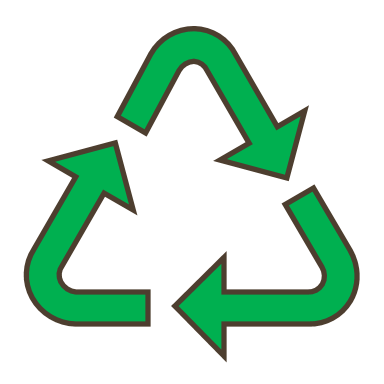 11
10/22/2023
Egyptian Tourism Federation ما هي الحلول للبلاستيك الأحادي – منع الدول للبلاستيك
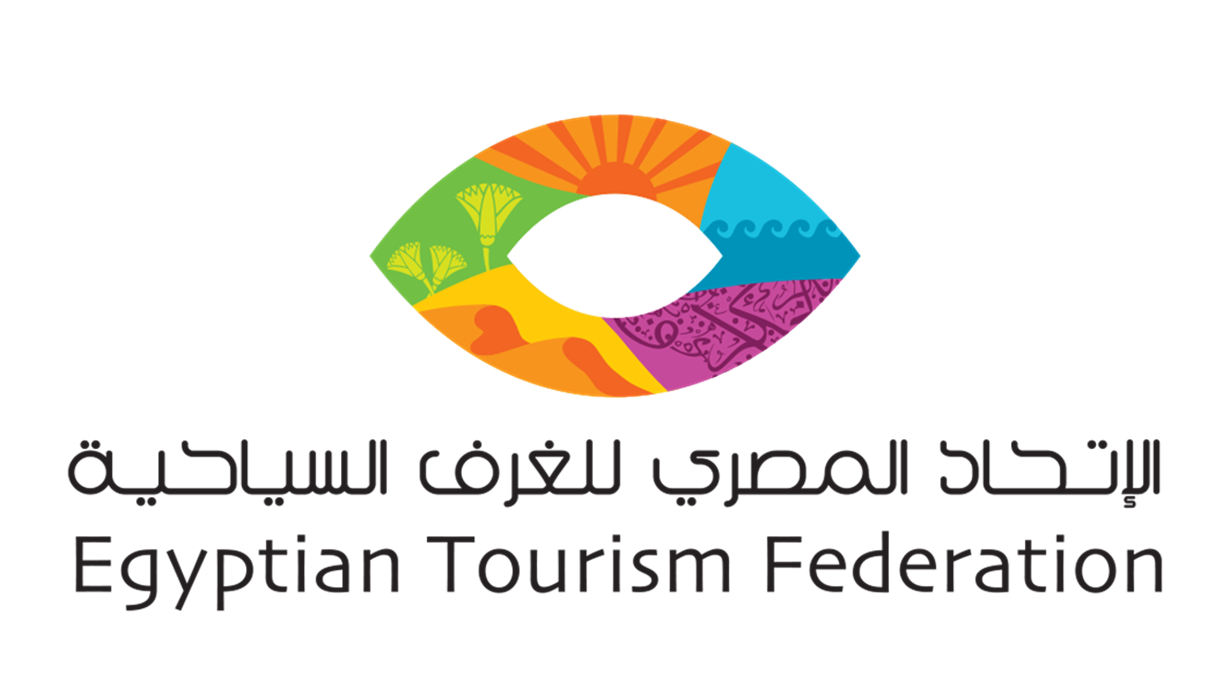 حركة العالم ضد البلاستيك60 دولة تمنع البلاستيك ذو الاستخدام الاحادي
Egypt
12
10/22/2023
البلاستيك و الطبيعة
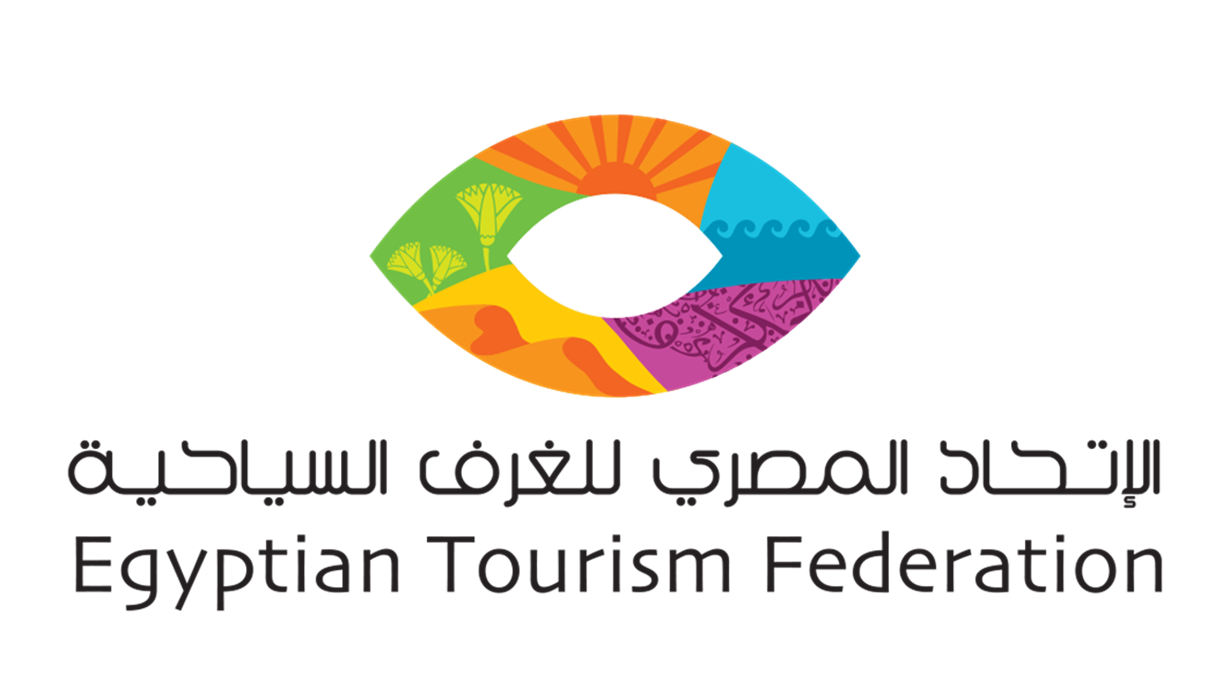 البلاستيك و الطبيعة
ما هي البيئة ؟!!
يا تري البلاستيك ده كله بيروح فين؟!!
ما هي البيئة
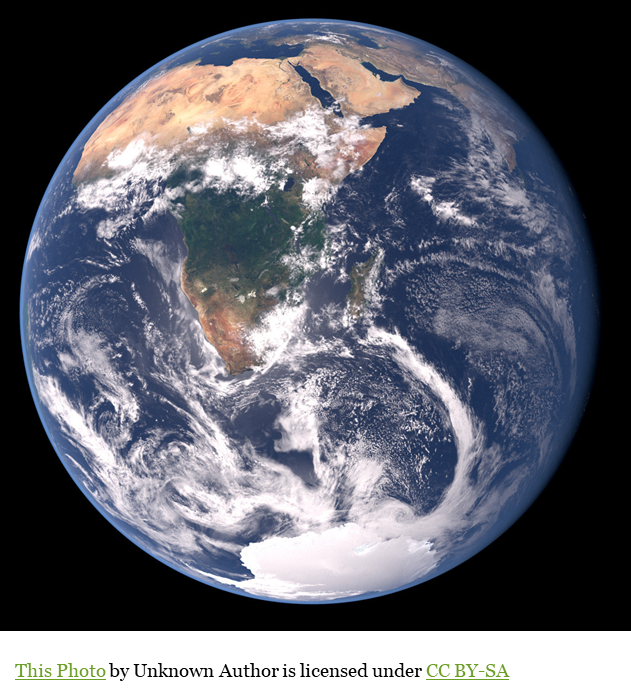 14
10/22/2023
Add a footer النفايات بتروح فين ؟!
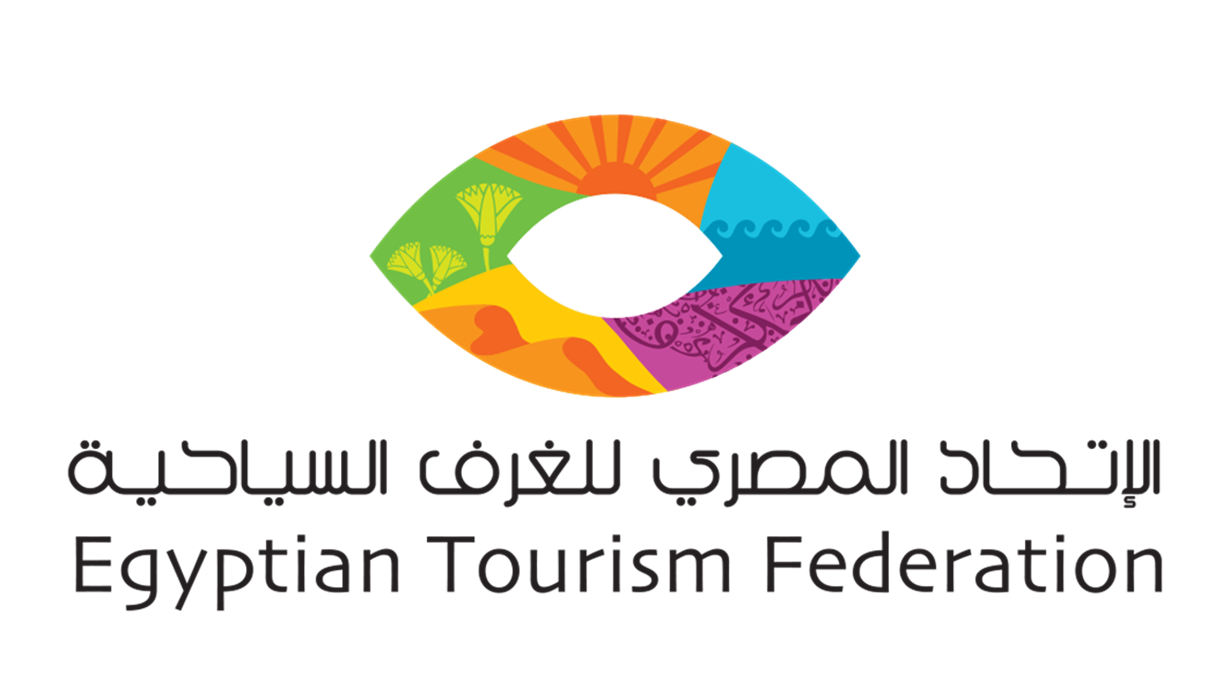 مصير النفايات
Egyptian Tourism Federation
15
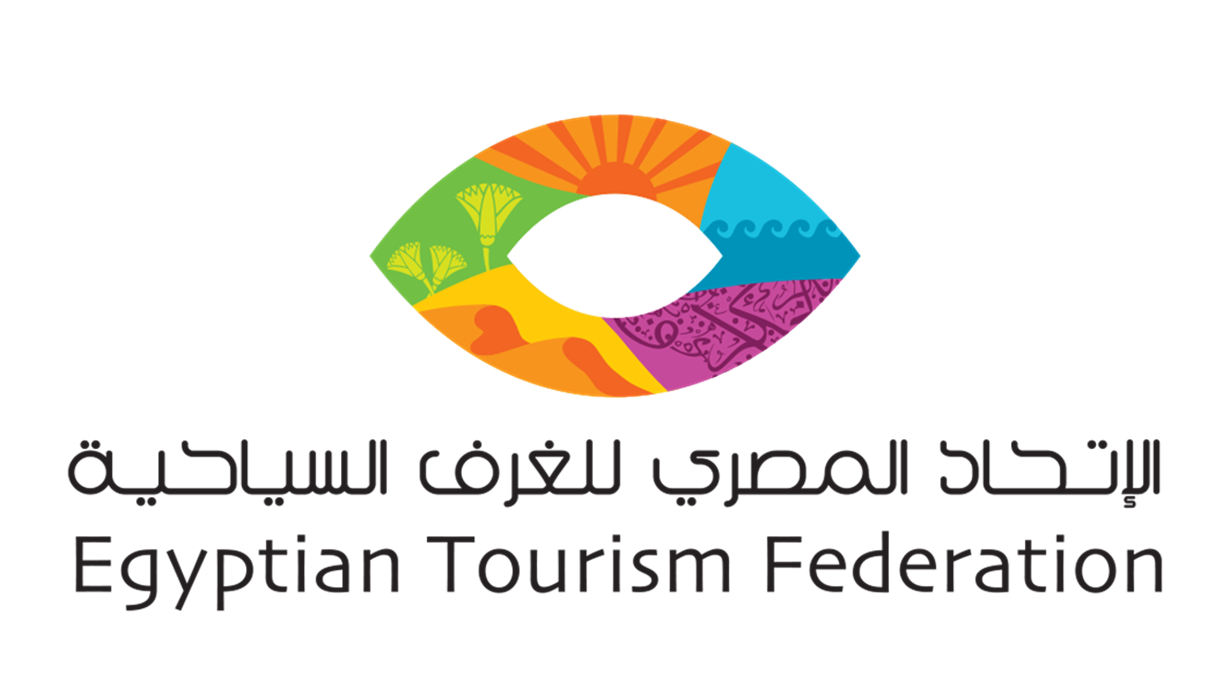 مصر إحتلت المستوي السابع علي العالم في سوء إدارة المخلفات بتاعتها عام 2010
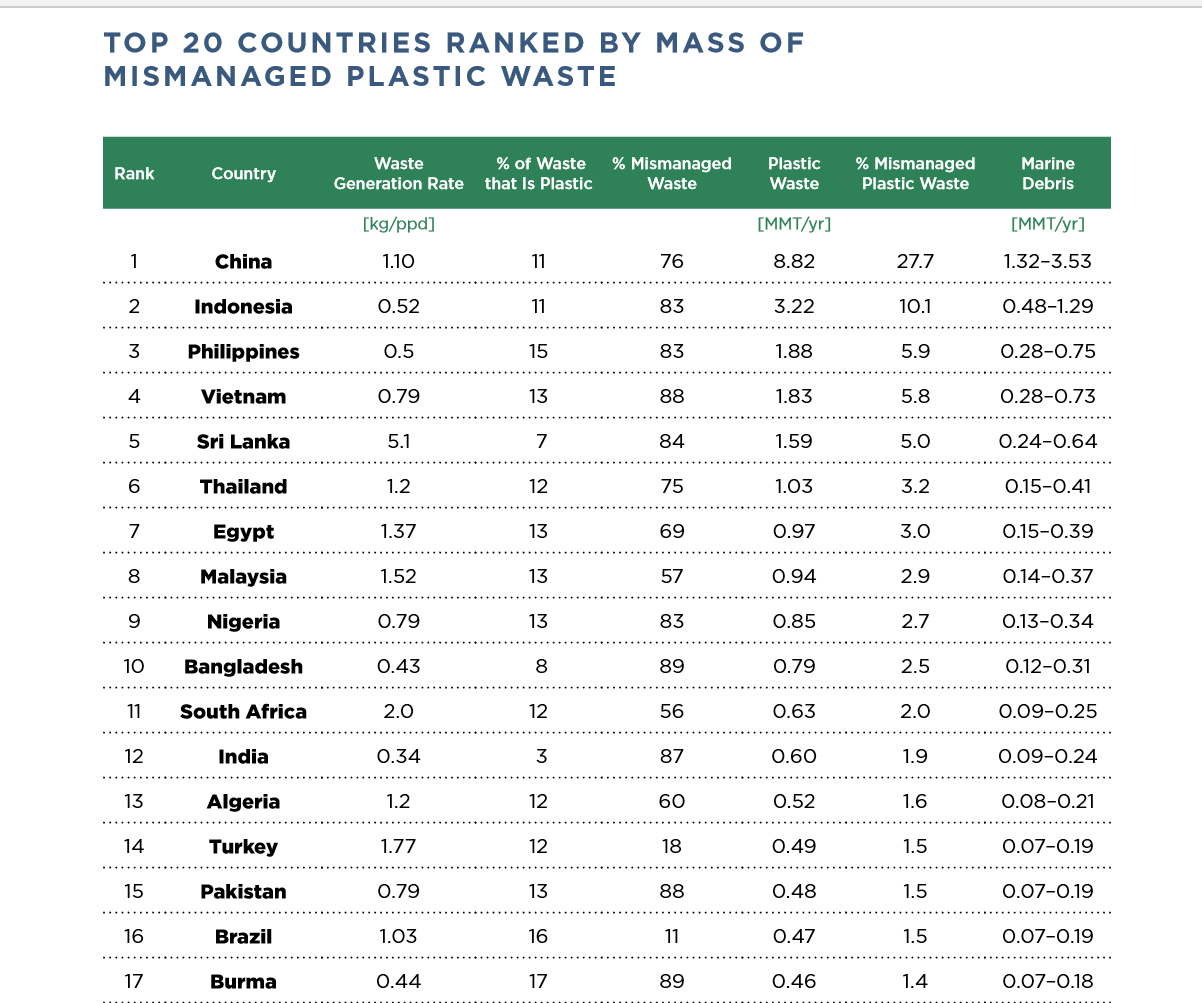 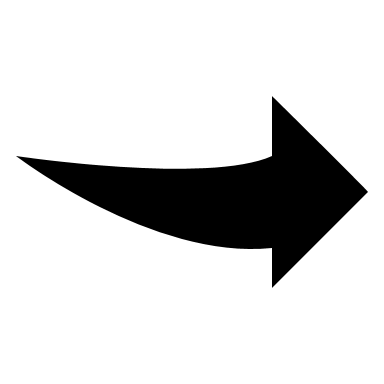 Source: Earth Watch – Plastic Primer Toolkit
16
10/22/2023
Egyptian Tourism Federation فيديو قمامة في النهر
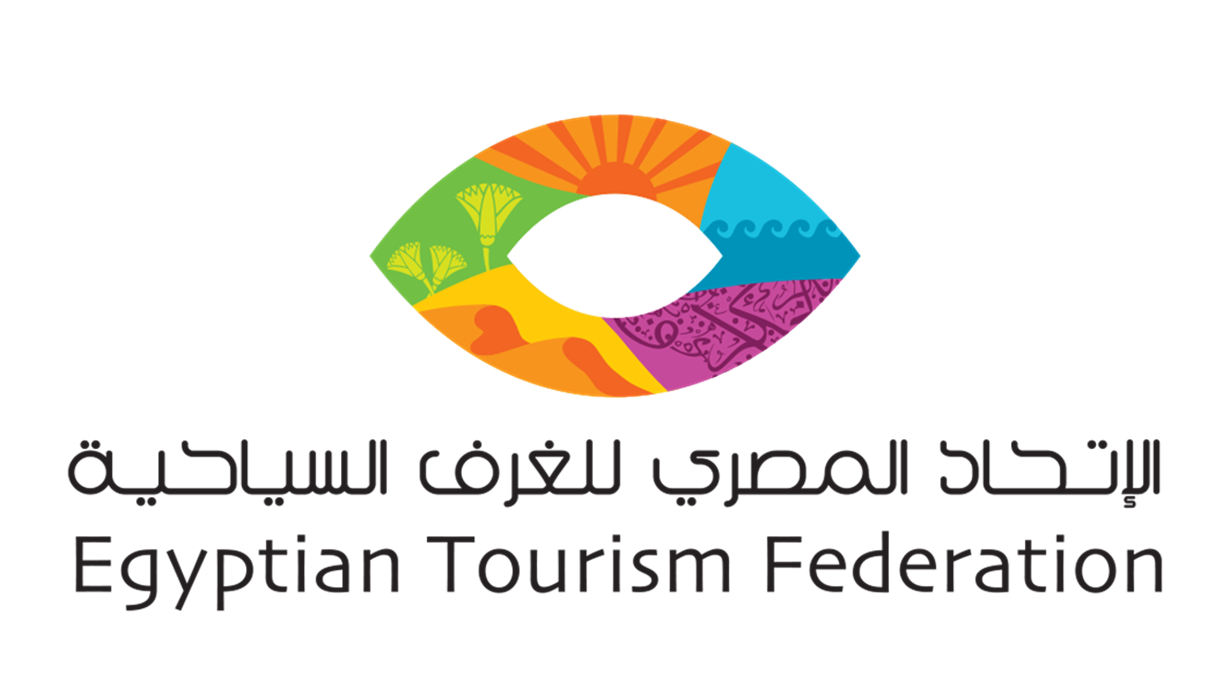 كل ثانيه في عربية قمامة ترمي بلاستيك في المحيطات
Source: a river in Guatemala, Latin America
17
10/22/2023
Egyptian Tourism Federation البلاستيك و الشواطئ
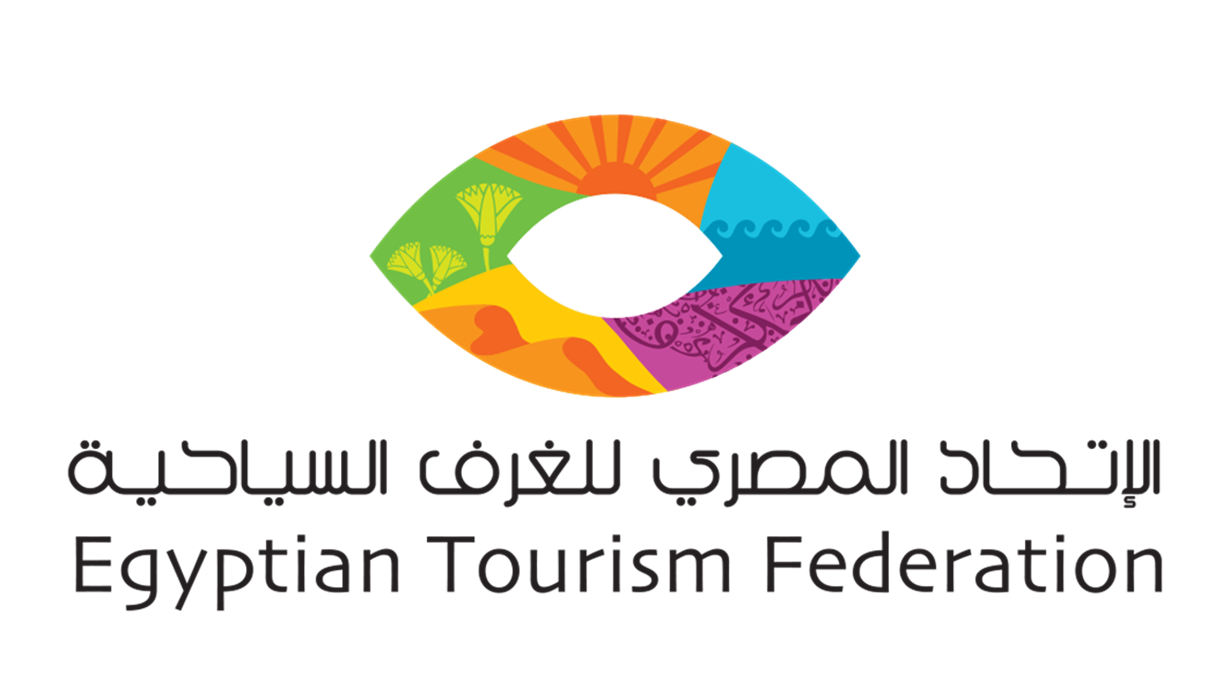 مخلفات البلاستيك بتتراكم علي الشواطيء
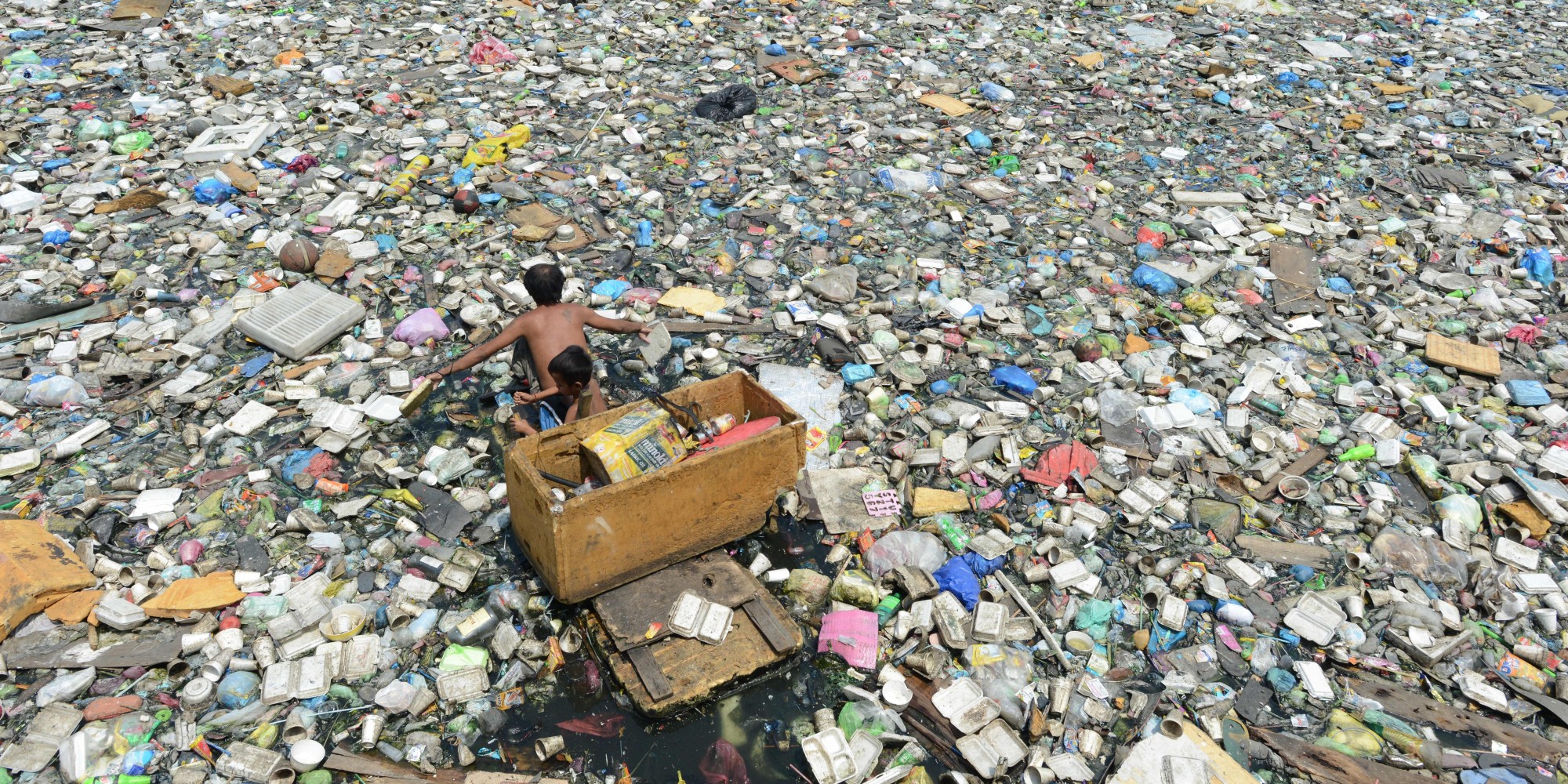 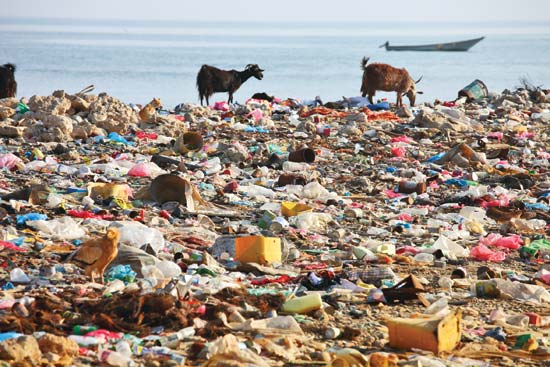 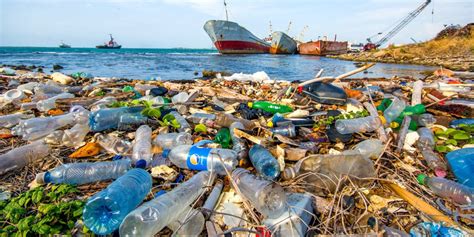 18
10/22/2023
Add a footer وزن البلاستيك 2050 اكبر من السمك
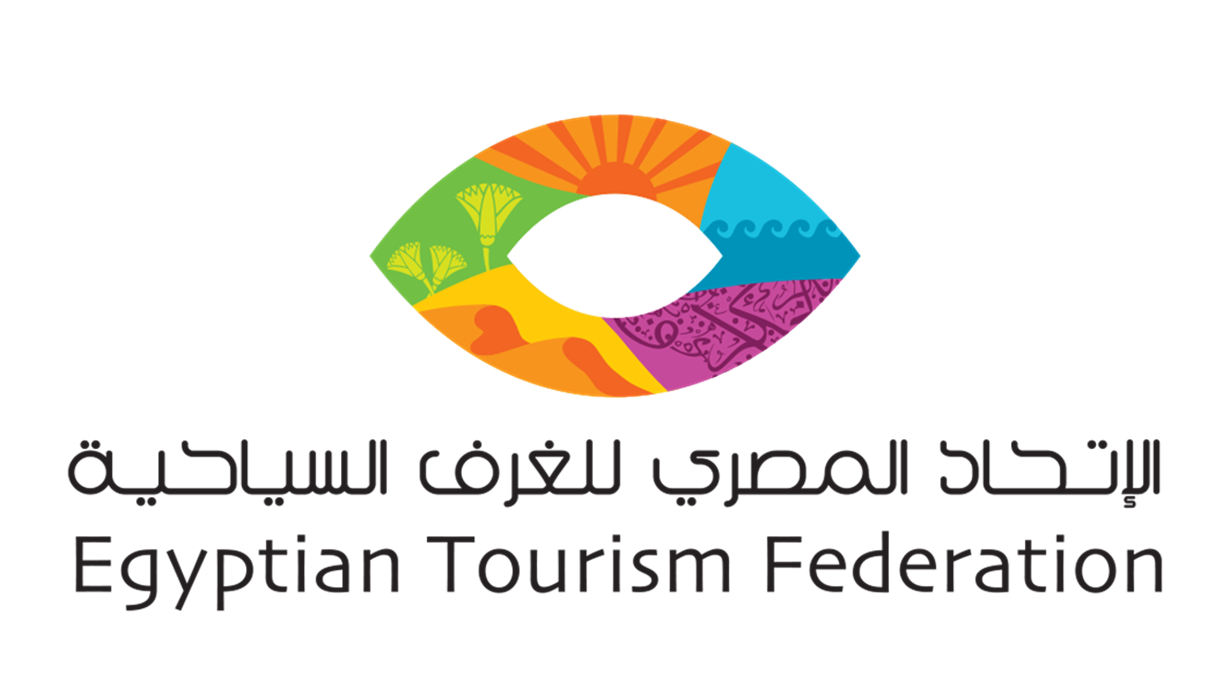 سنة ٢٠٥٠ هيبقى وزن البلاستيك أكبر من وزن الأسماك الموجودة في البحر وده بعد ٣٠ سنة
19
10/22/2023
Add a footer البلاستيك هيخنق البحر
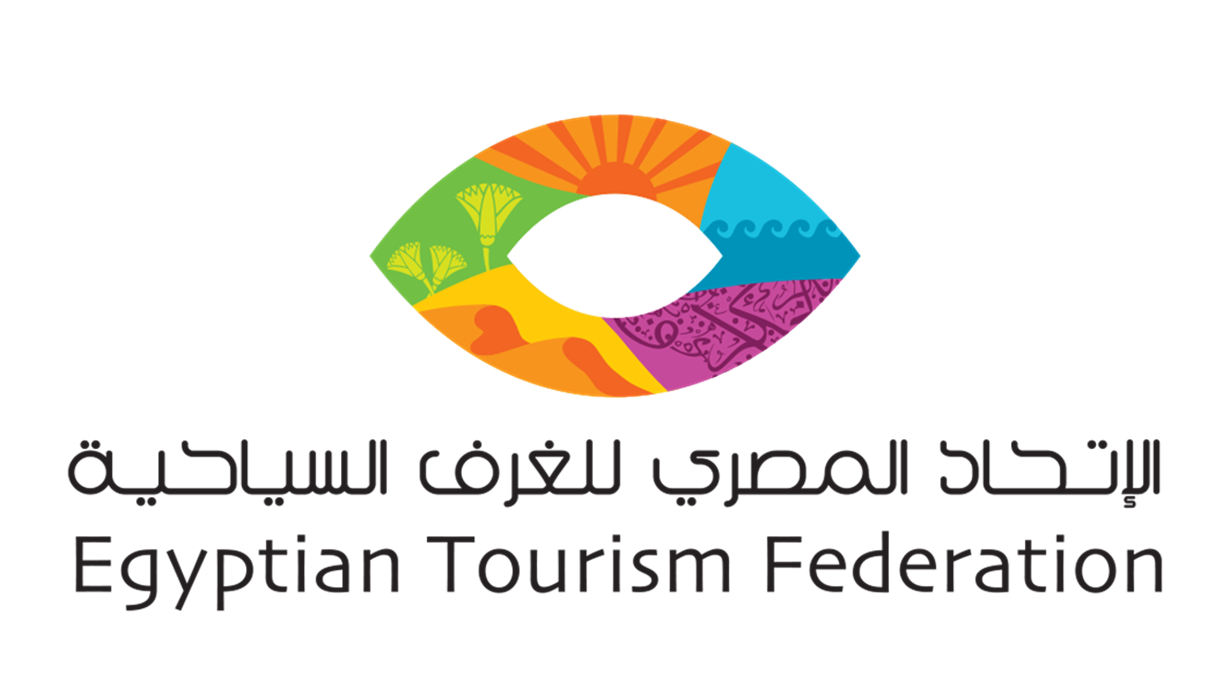 صورة لسلحفاه عالقة قي شبكة صيد
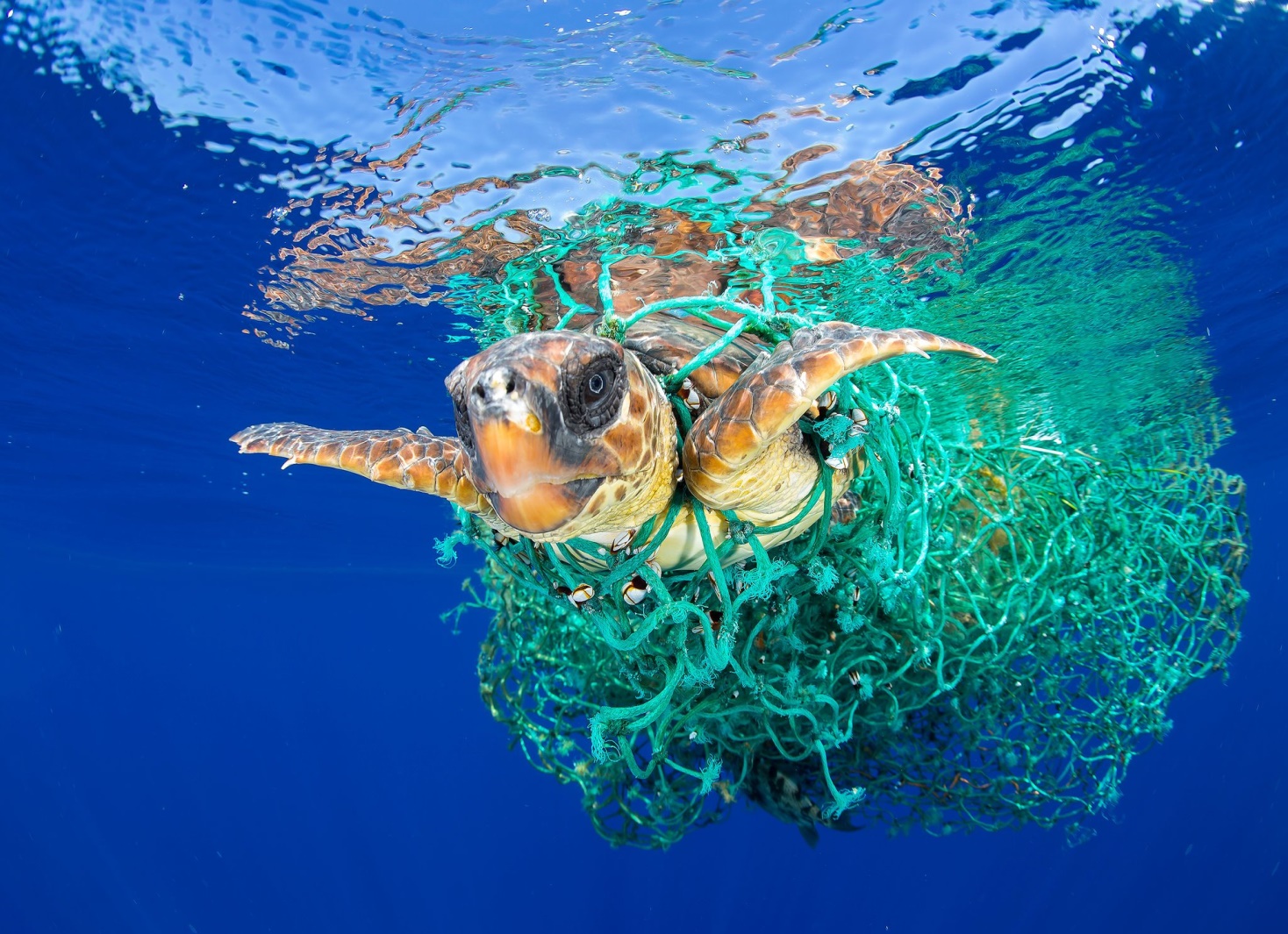 20
10/22/2023
Egyptian Tourism Federation
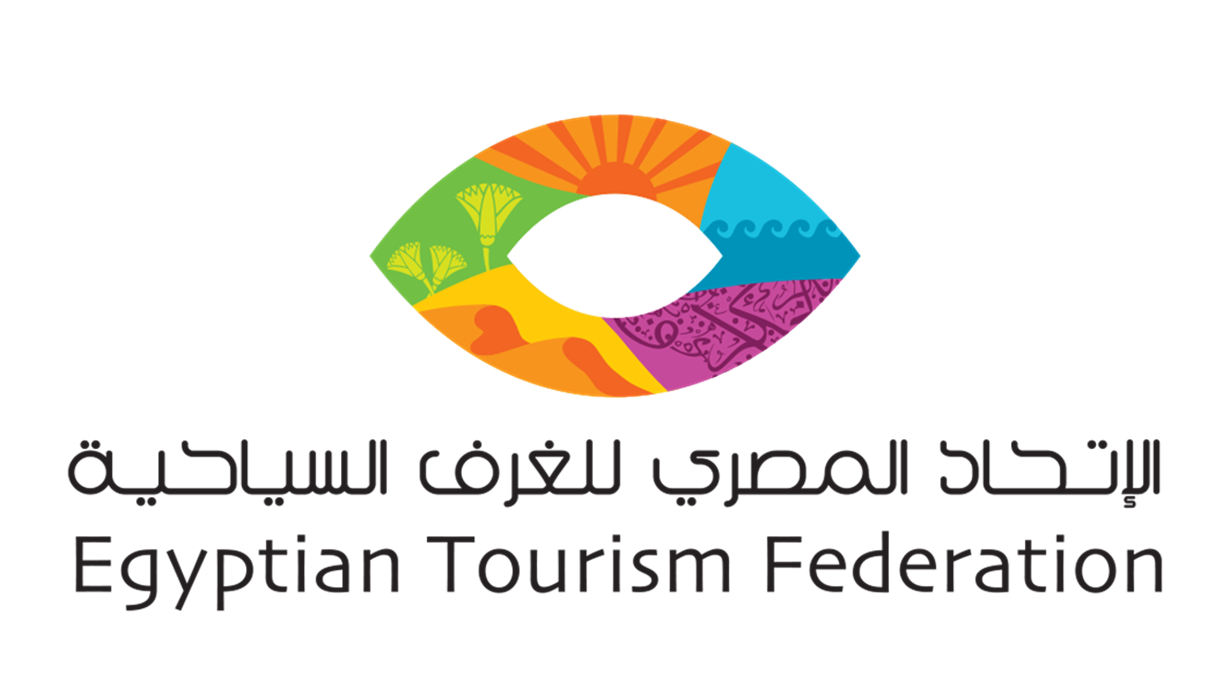 الطيور بتاكل البلاستيك لإنهم بـ يفتكروها طعام
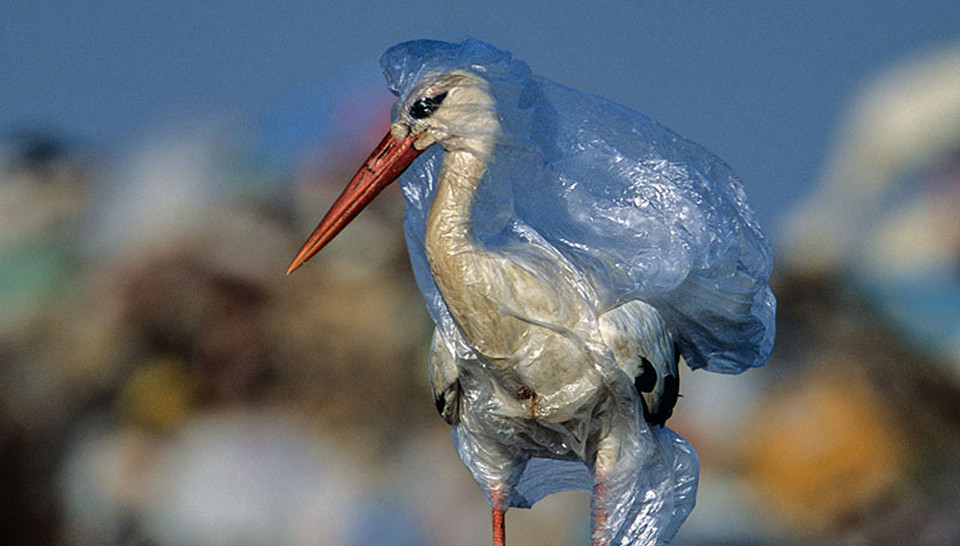 21
10/22/2023
Egyptian Tourism Federation
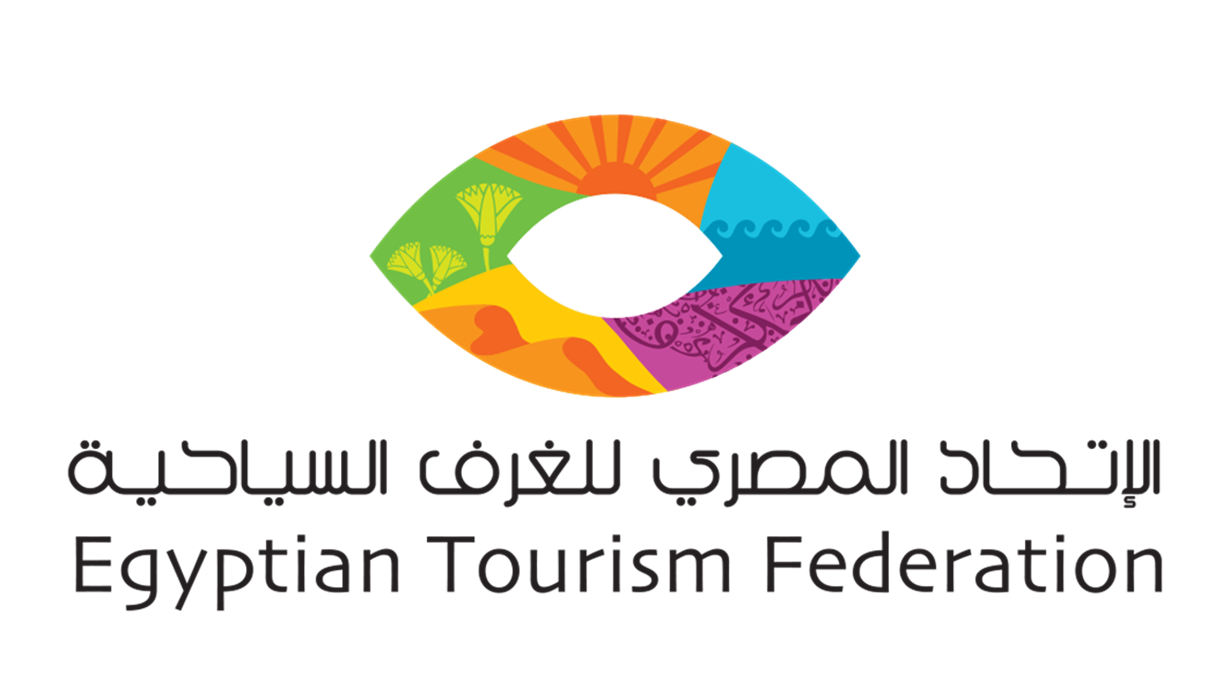 والسمك أيضاً بيفتكر البلاستيك طعام
22
10/22/2023
Egyptian Tourism Federation  فيديو السلحفاة
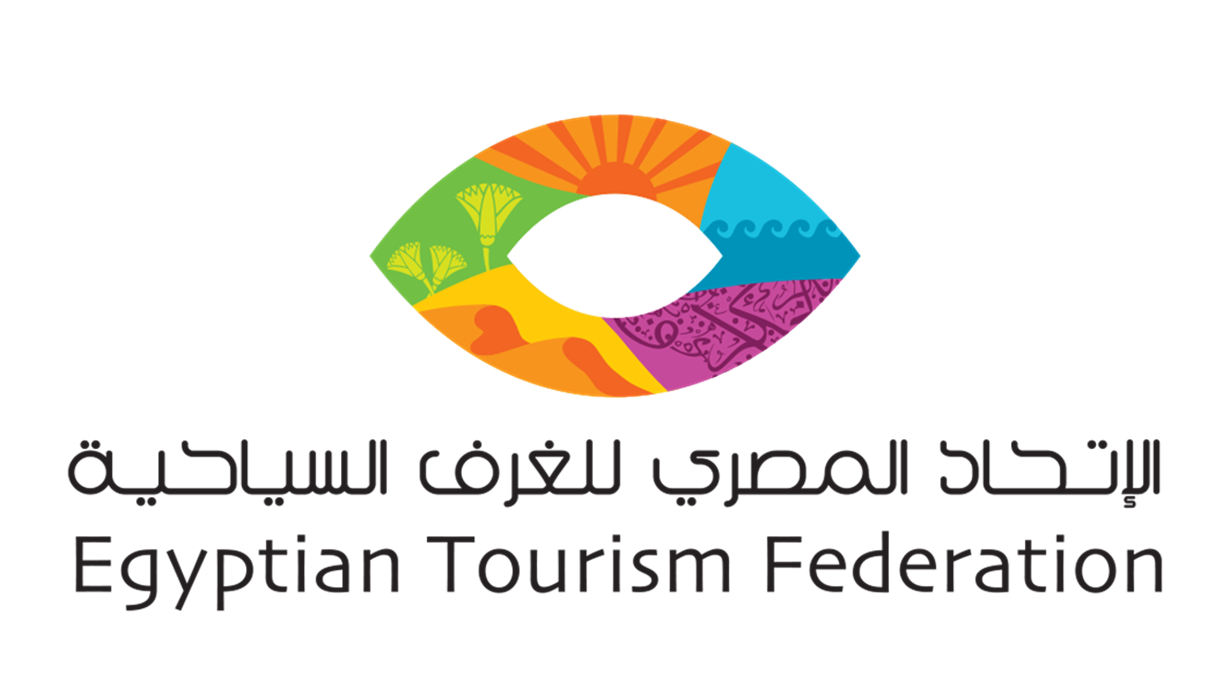 في الفيديو دا هنشوف ازاي البلاستيك بيأثر على الكائنات البحرية
23
10/22/2023
Egyptian Tourism Federation
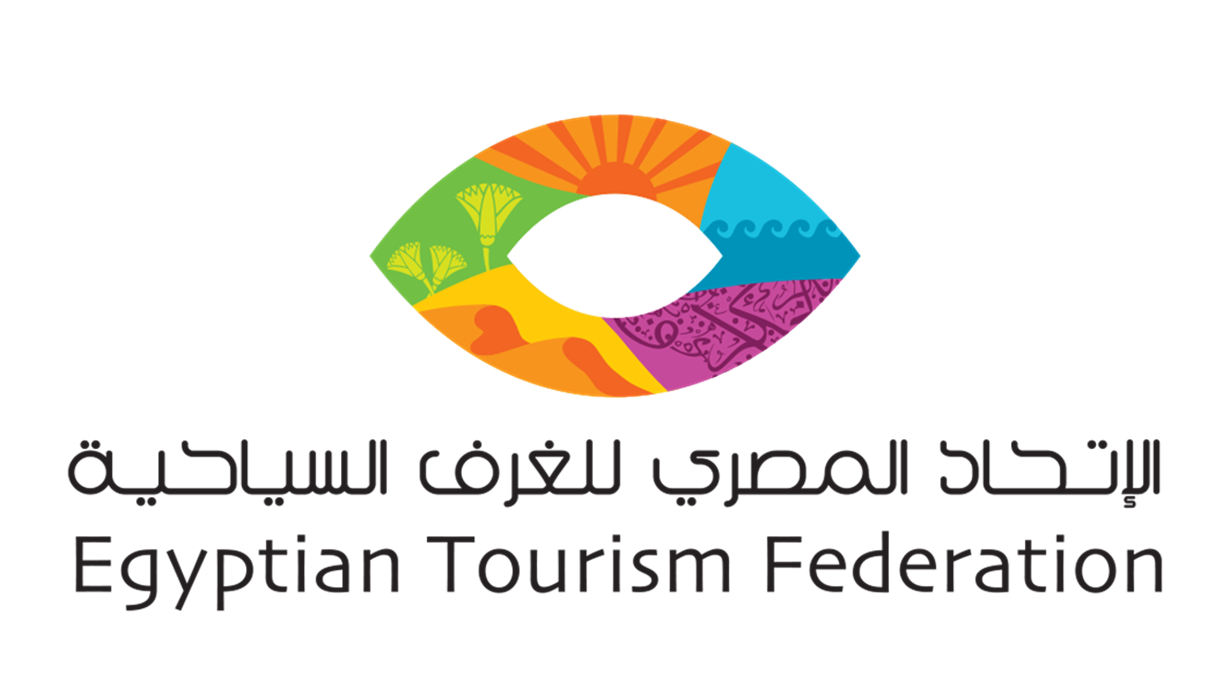 ما هي مشاكل البلاستيك؟
تأثير البلاستيك
24
10/22/2023
Egyptian Tourism Federation
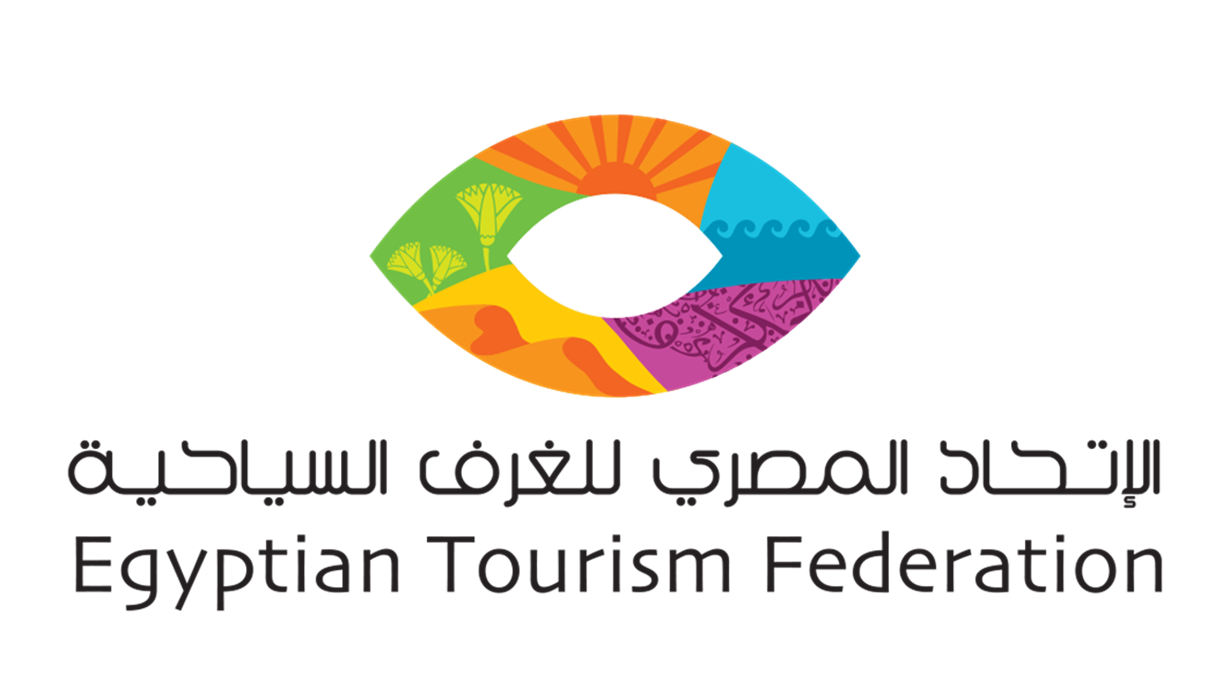 إيه مشكلة البلاستيك في المحيطات ؟
بسبب سوء إدراة المخلفات، بينتهي الأمر بالبلاستيك في البحار

وده بيأثر علي صحة وأمان الكائنات البحرية زي ما عرفنا
25
10/22/2023
Add a footer الشعاب أساس الكائنات البحرية
الشعاب المرجانية هي أساس الكائنات البحرية
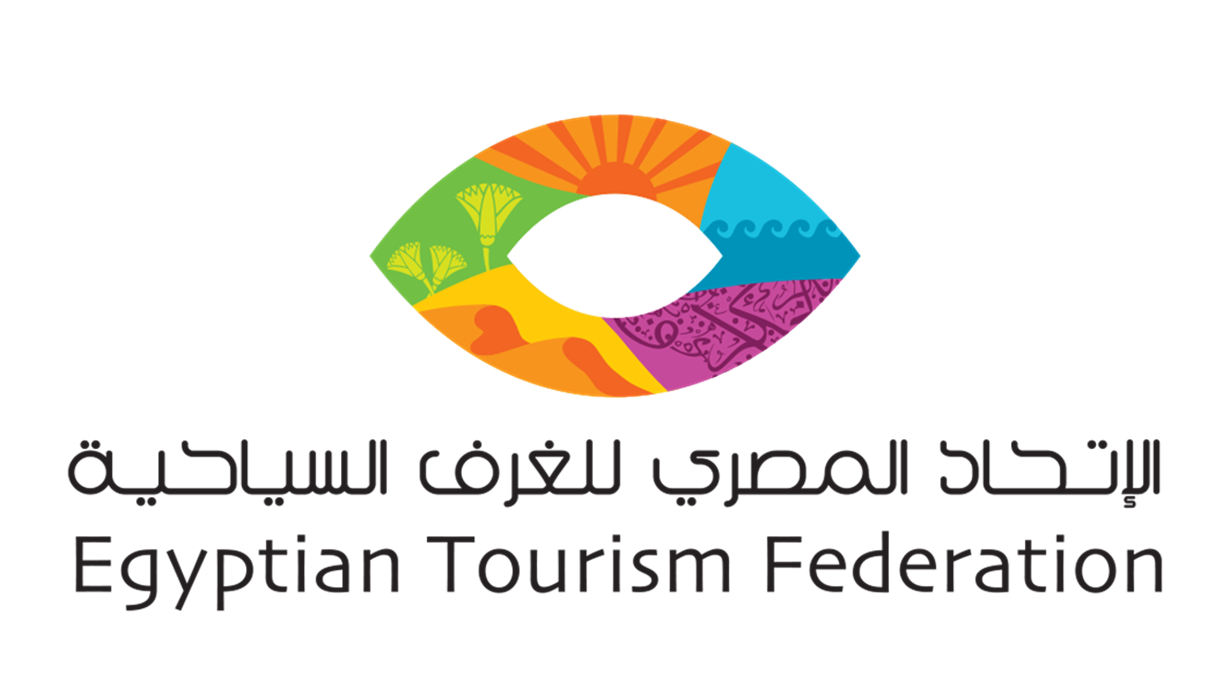 الشعاب المرجانية بتمثل 25% من بيوت الأسماك

الشعاب المرجانية مصدر مهم للغذاء والأكسجين للأحياء المائية وللكوكب

70% من الأكسجين اللي علي الكوكب بييجي من البحر والباقي من الاشجار
26
10/22/2023
Add a footer نشر العدوى
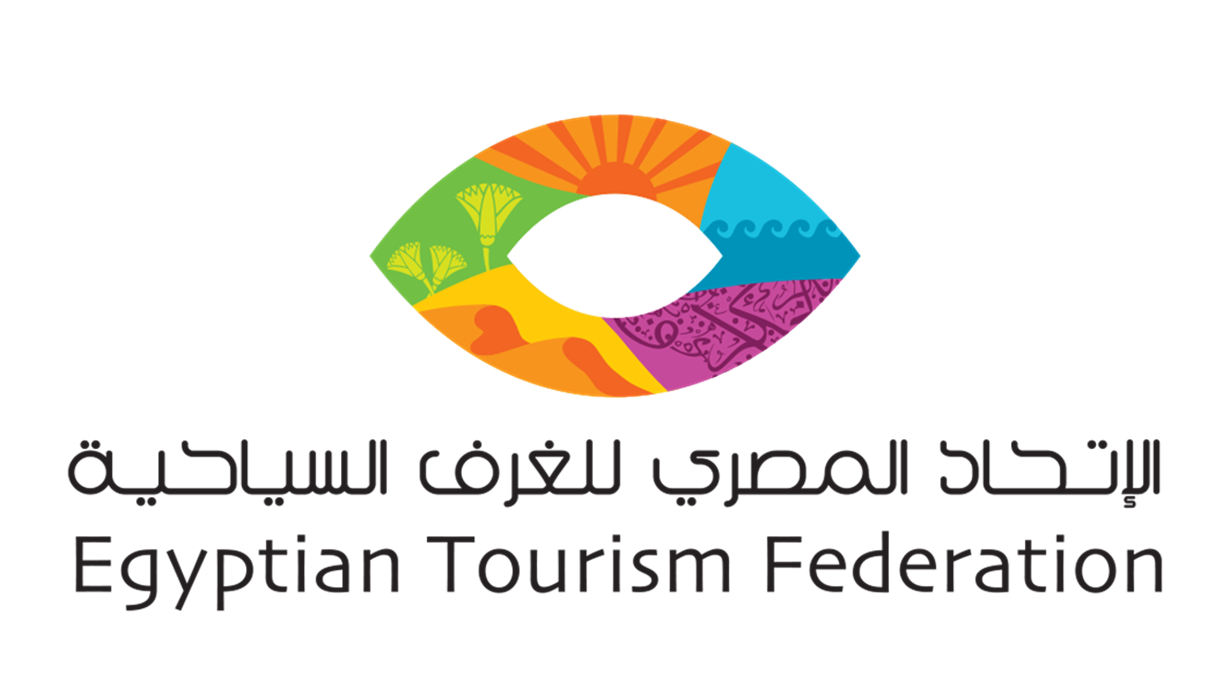 البلاستيك ونشر العدوي بين الكائنات البحرية
27
10/22/2023
Egyptian Tourism Federation السمك ميعرفش يهرب
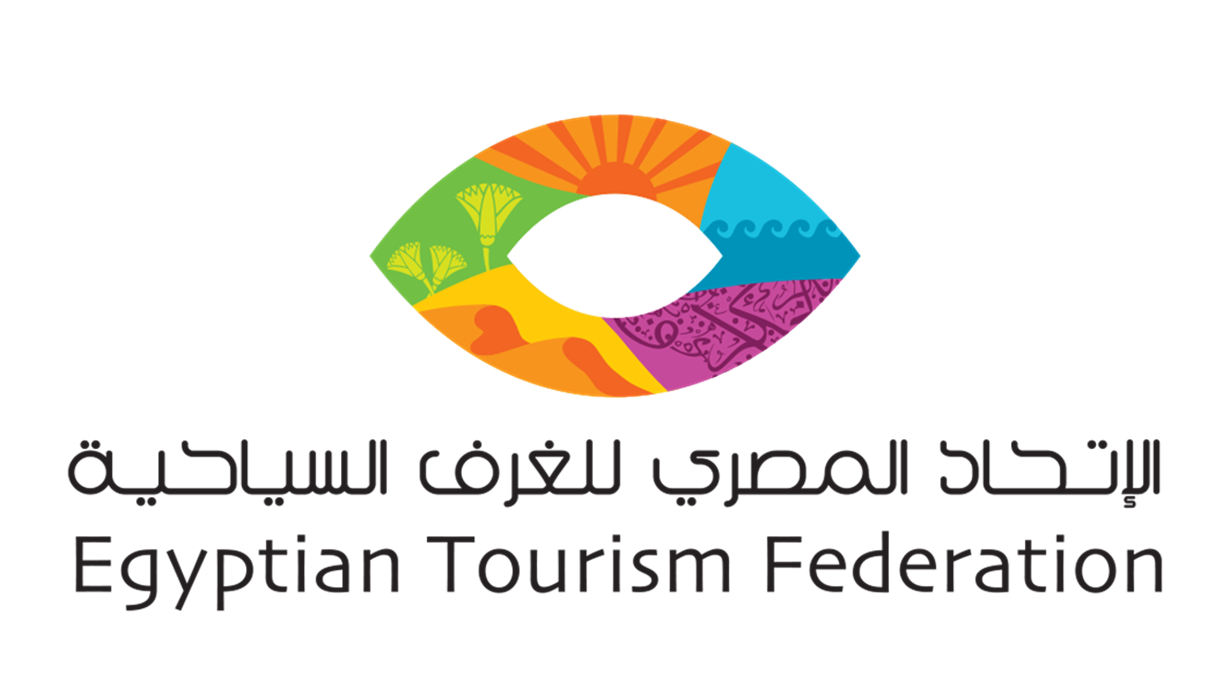 مش هايقدرو يهربو من البلاستيكالبلاستيك بيوصل لأبعد نقط في البحر بسبب حركة و تيارات المياة
28
10/22/2023
Add a footer البلاستيك يطفو
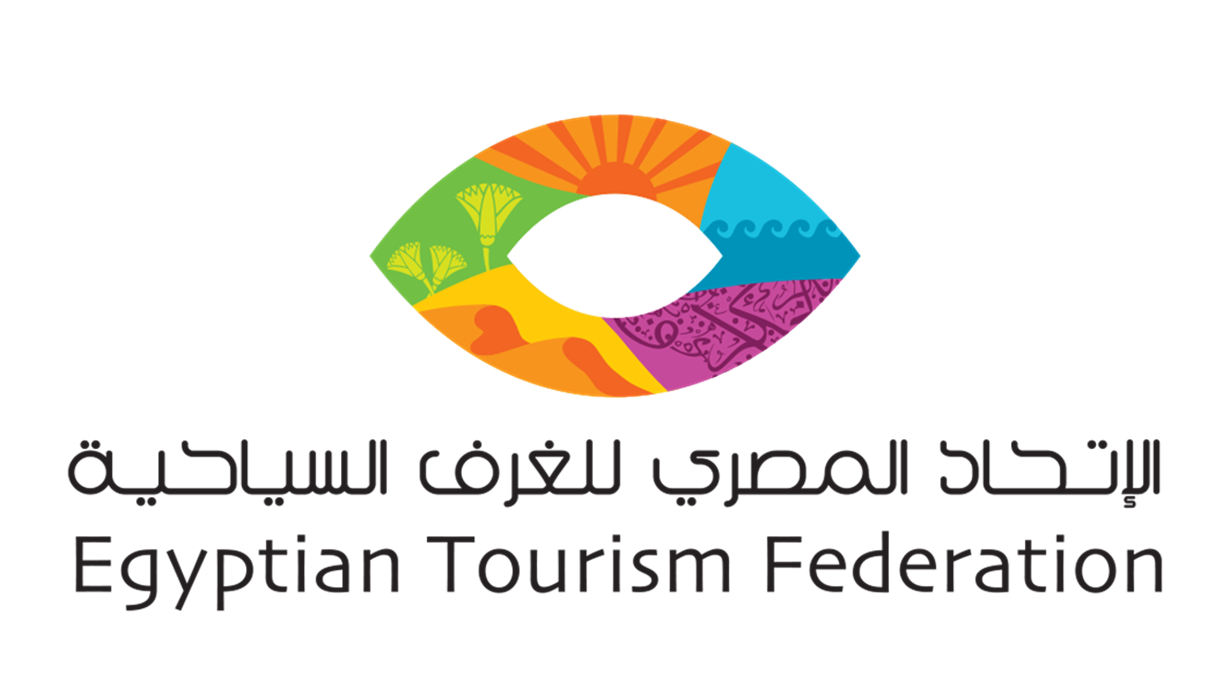 البلاستيك بيطفو علي سطح المياه
29
10/22/2023
Add a footer الدوامات البحرية
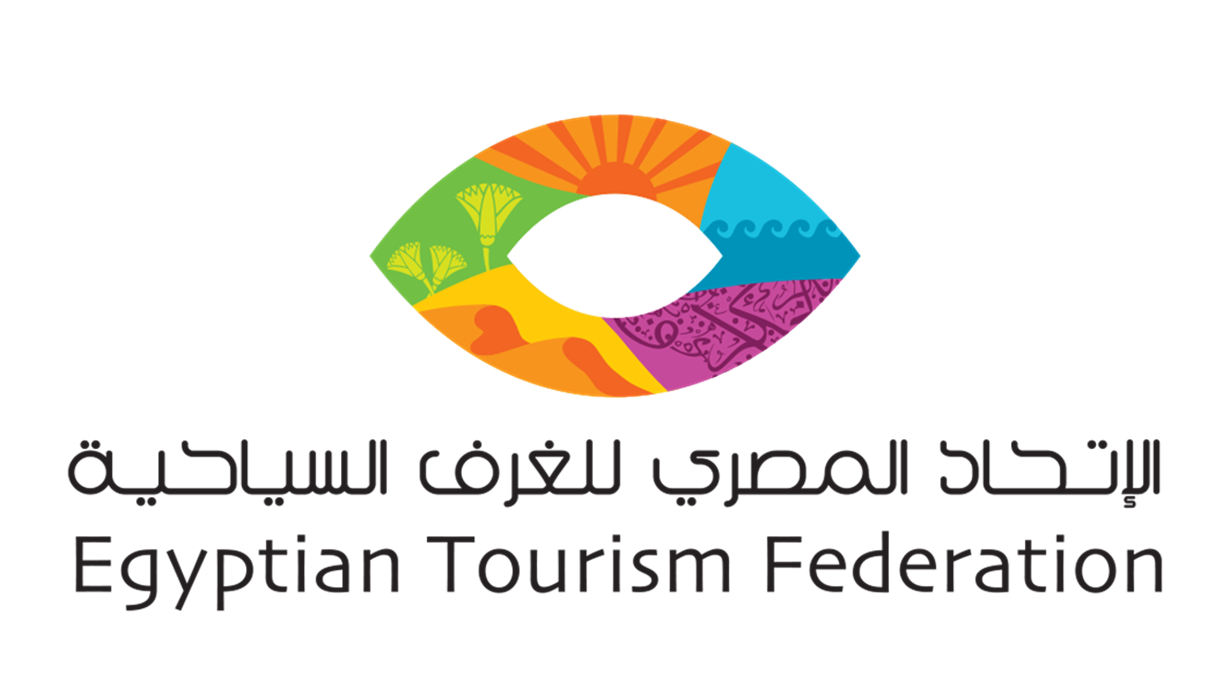 توجد كميات كبيرة من البلاستيك متجمعة في 5 دوامات ضخمة في المحيطات
30
10/22/2023
Add a footer أثناء التفريخ تتغذى على البلاستيك
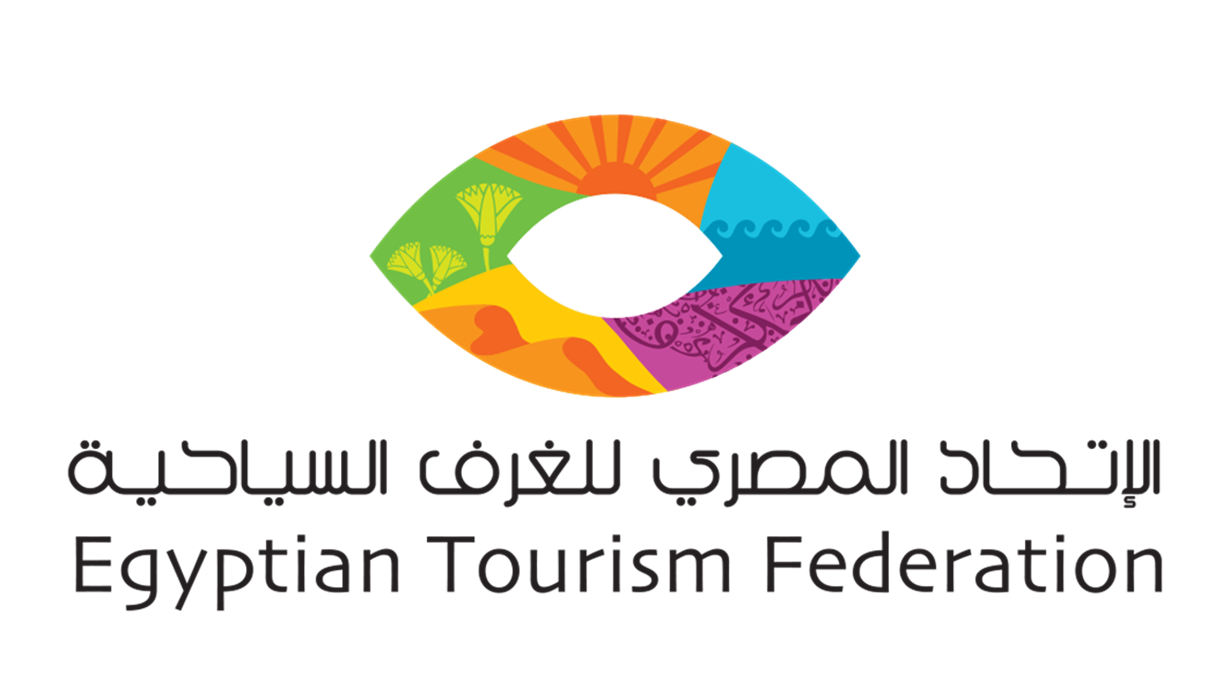 الكائنات البحرية و الطيور بتتغذي علي البلاستيك
بيفتكرو الأكياس البلاستيك ذو الاستخدام الاحادي علي انه قنديل البحر
31
10/22/2023
Add a footer المايكروبلاستيك
المايكروبلاستيك
ما هو ؟!!
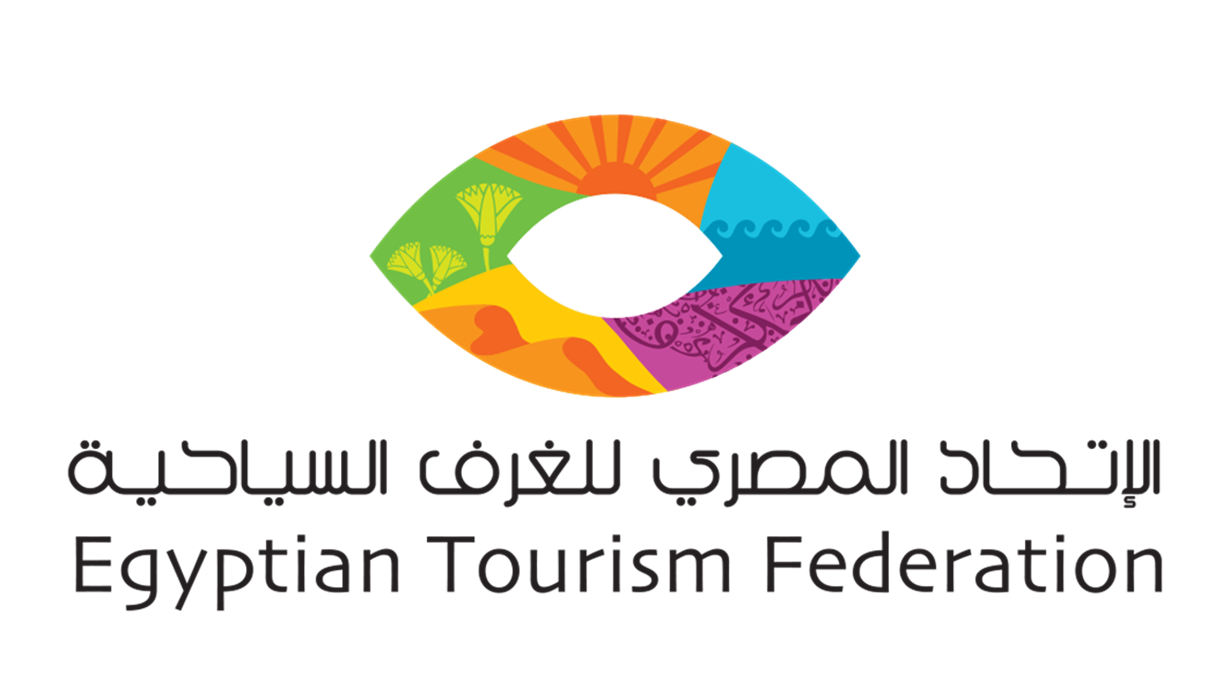 المايكرو بلاستيك  صغيرة جداً لدرجة إنك ممكن ما تشوفهاش
33
10/22/2023
Add a footer نتغذى عالبلاستيك
إحنا بناكل البلاستيك عن طريق تناول الأسماك
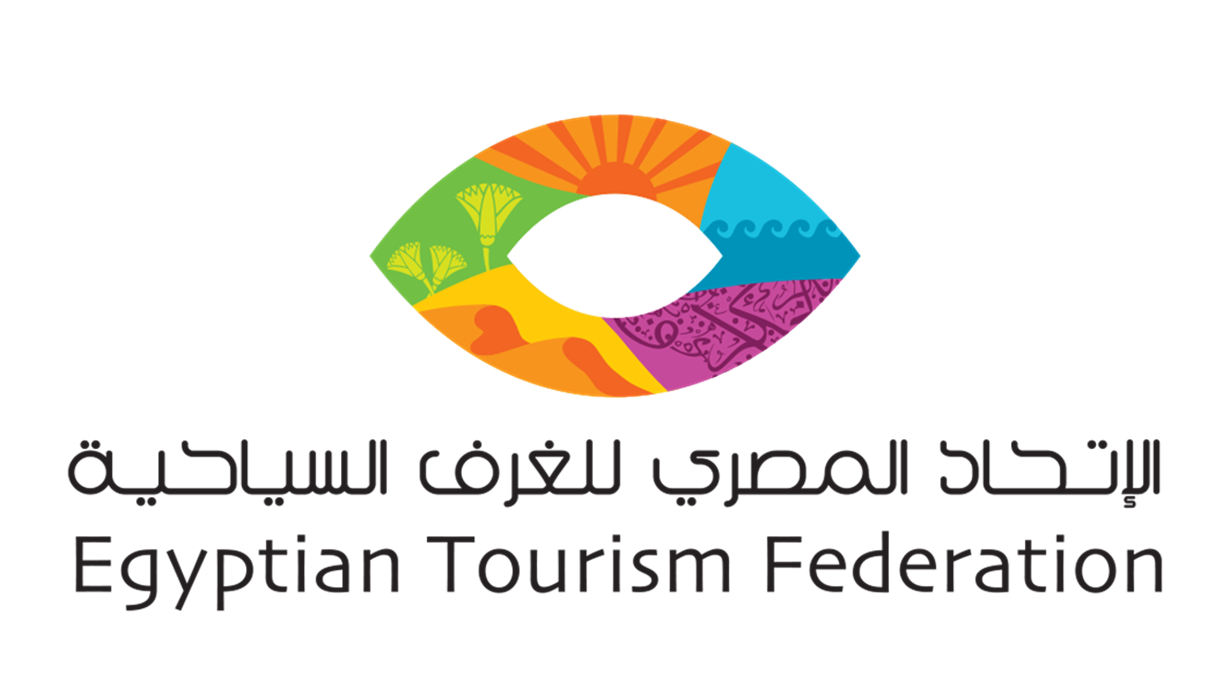 34
10/22/2023
Add a footer
الأسماك بـ تاكل المايكرو بلاستيك وينتهي بيها الأمر في وجبات الغذاء
35
10/22/2023
Add a footer البلاستيك و الصحة
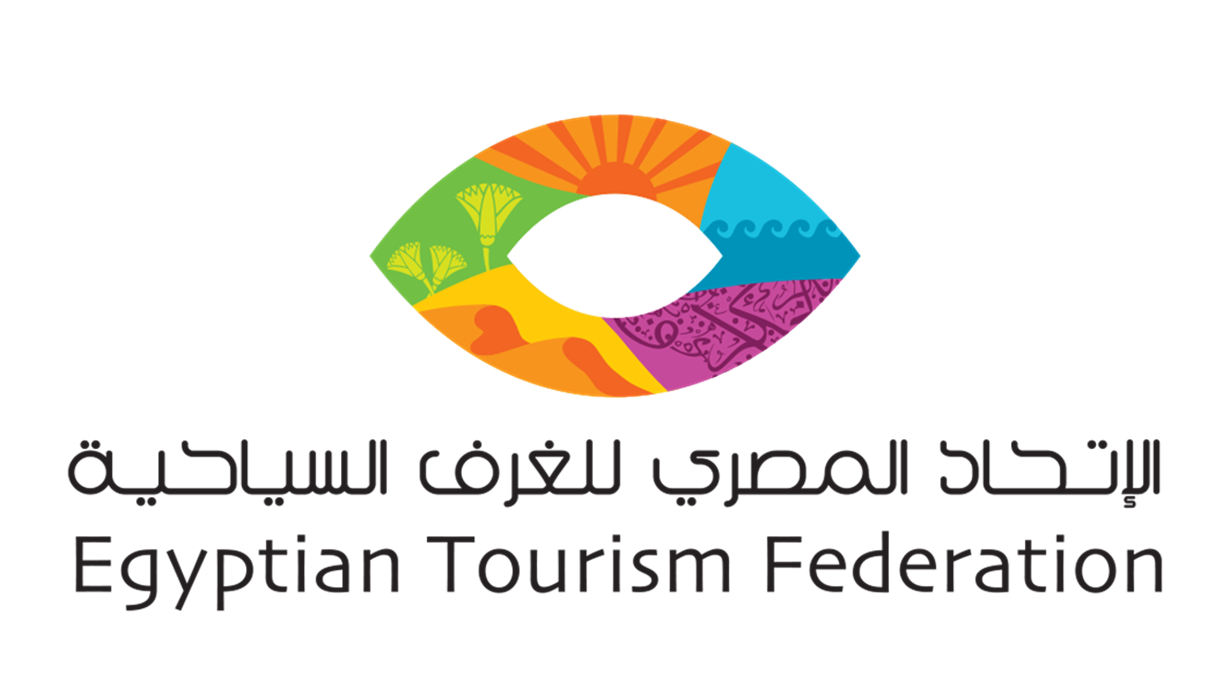 البلاستيك والصحة!
وده لإن البلاستيك موجود حوالينا في كل مكان
البلاستيك بيأثر علي صحتنا
36
10/22/2023
Add a footer
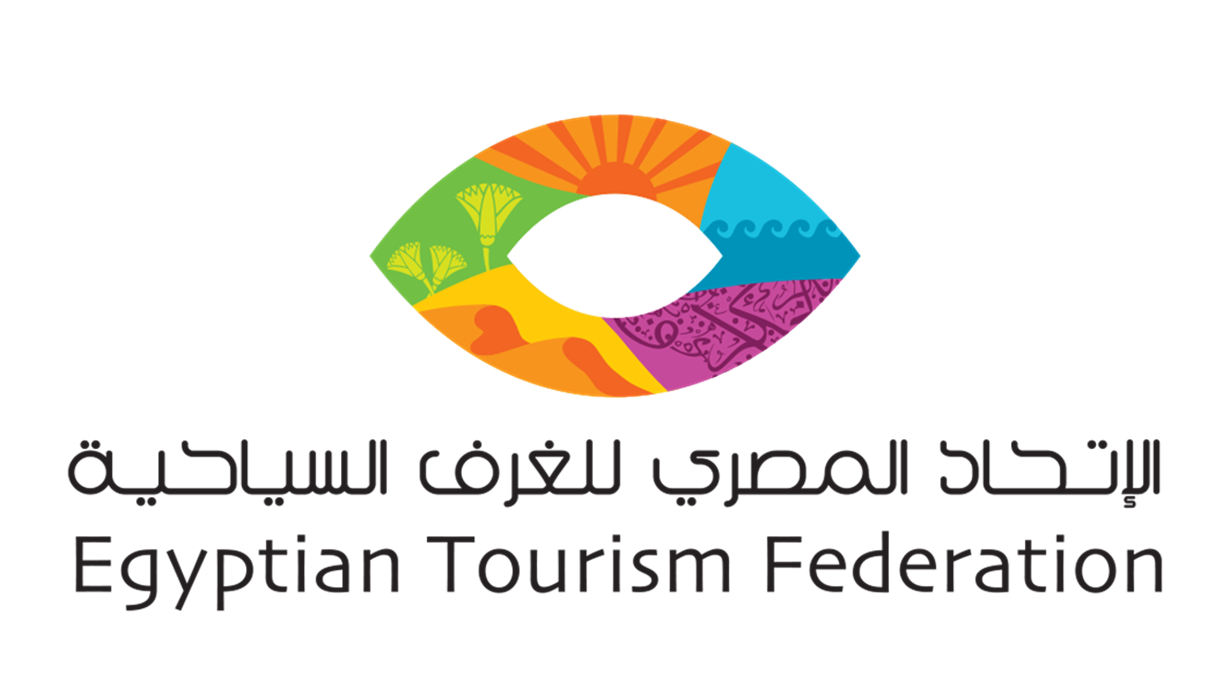 إزاي البلاستيك بيأثر علي صحتنا؟
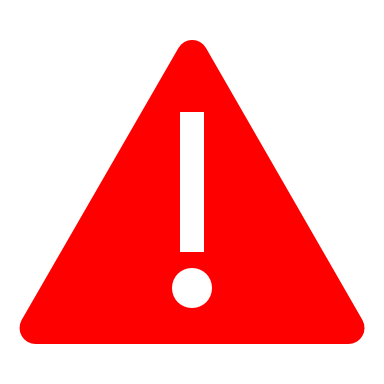 ما تسخنيش أي أغذية أو مشروبات في علب بلاستيك!!
الأبحاث بتأكد إن البلاستيك ممكن يأثر علي الآتي:
 مشاكل في الجهاز التناسلي والهرمونات
السرطانات
بيدمر الأوعية الدموية
عدم قابلية الجسم للعلاج الكيماوي
37
10/22/2023
Add a footerتوصيات
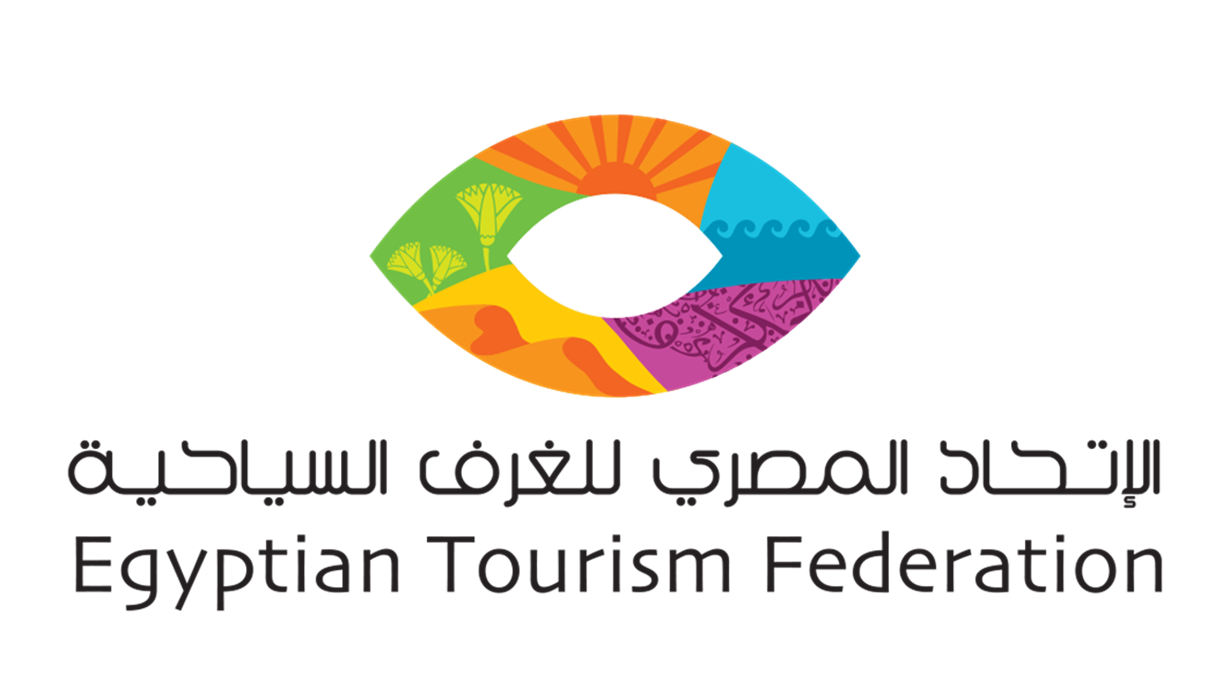 نوصي بــ
ما تشربش الشاي في أكواب بلاستيك
إستخدام الزجاج في تسخين الطعام بدلا من البلاستيك
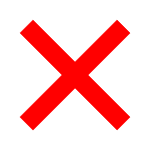 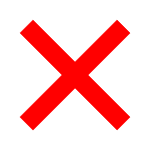 38
10/22/2023
Add a footer
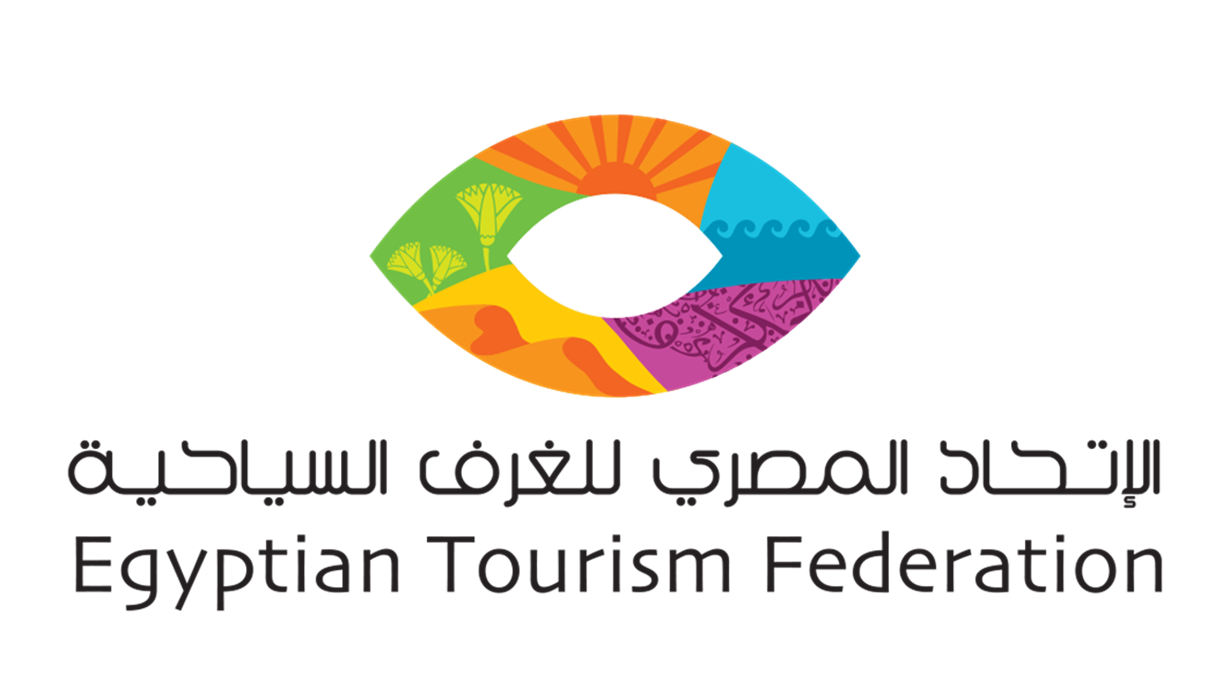 هل يوجد حلول؟
نعم، موجودة
39
10/22/2023
Egyptian Tourism Federation   RRR
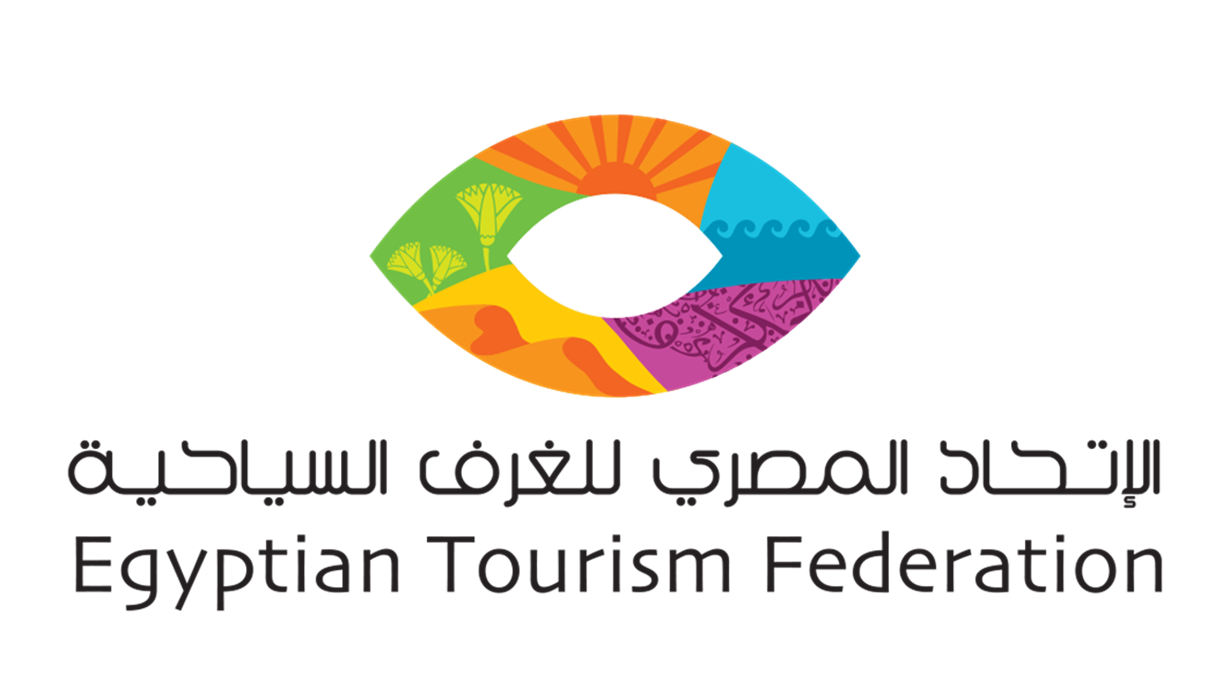 دي خريطة عام 2015 – دلوقتي في دول أكتر
خريطة للدول اللي منعت أو بتخطط لمنع إستخدام البلاستيك ذو الاستخدام الاحاديفي كينيا، يعاقب بالحبس لمدة عام لمن يضبط يستخدم شنطة بلاستيك!
40
10/22/2023
Egyptian Tourism Federation
مخاطر كوفيد -19 وعودة البلاستيك كإجراء وقائي
لسوء الحظ ، مع فيروس كوفيد-19 شهدنا عودة البلاستيك في السياحة. 

عندما وحيثما أمكن ، نشجعك على استخدام أكواب وأطباق وأكياس قابلة للتحلل (ورقية أو ألياف) لتقليل النفايات البلاستيكية.

أو احمل أدواتك الخاصة

الأهم هو التخلص من النفايات البلاستيكية بشكل صحيح ولا تطير في البحر. 🌊
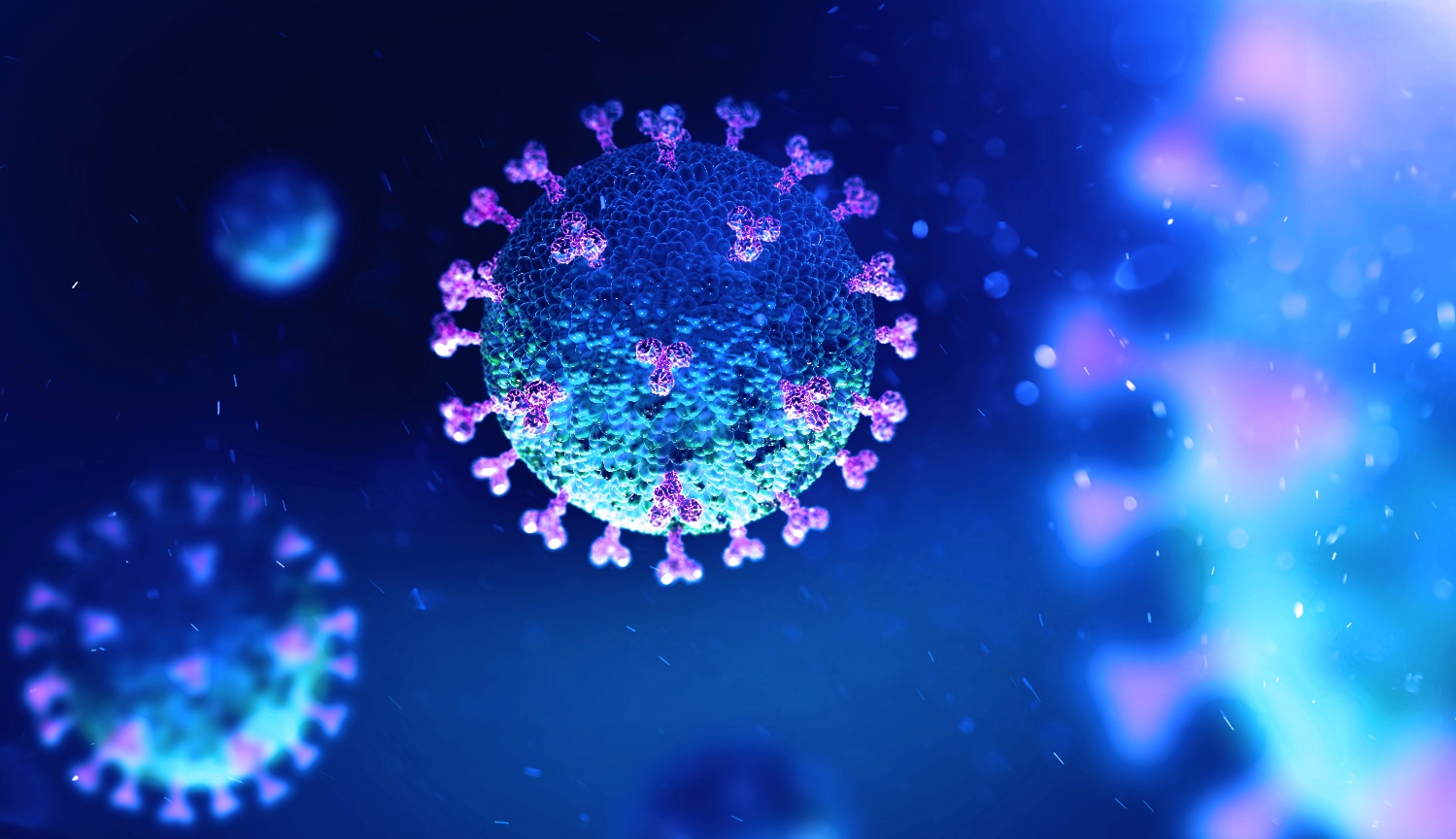 TRY OUR BEST IN THE CURRENT CIRCUMSTANCES
41
10/22/2023
Add a footer
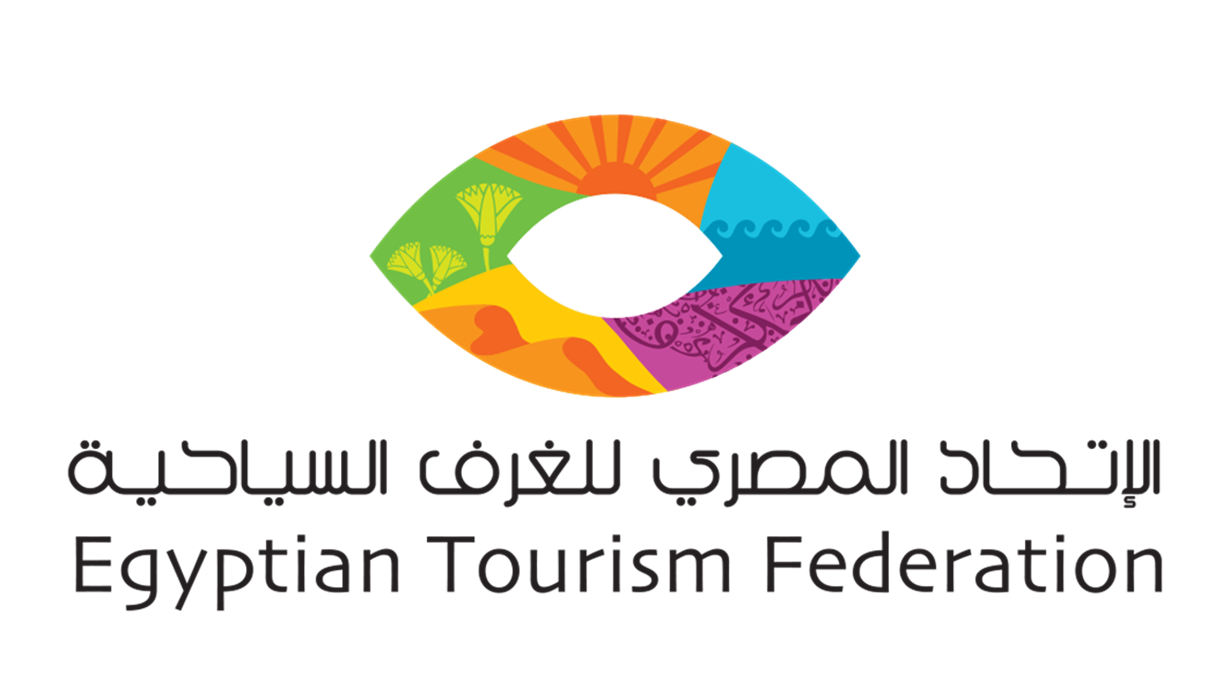 إسأل نفسك: 
هل أنا فعلاً محتاج لمنتجات ذو الاستخدام الاحادي؟
42
10/22/2023
Egyptian Tourism Federation  تقليل استخدام
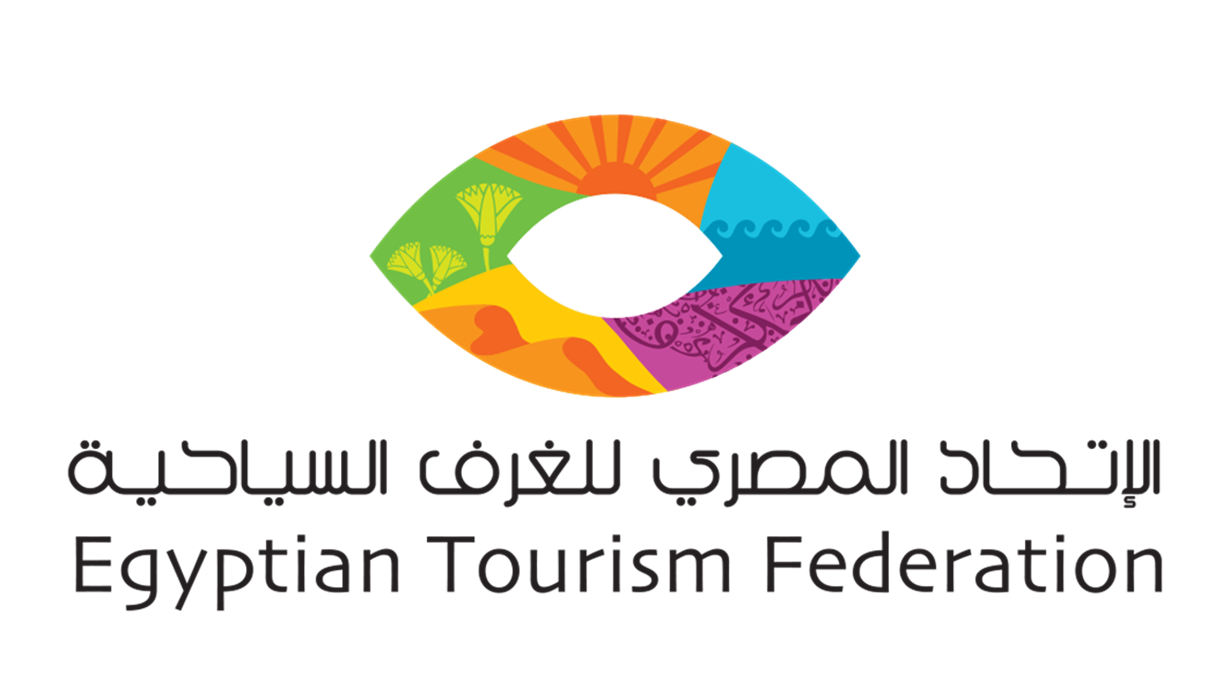 تقليل استخدام البلاستيك ذو الاستخدام الاحادي
ليه تطلب كيس بلاستيك لما تشتري صنف واحد من الصيدلية؟
للشفاطات لا  قول
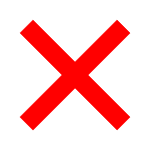 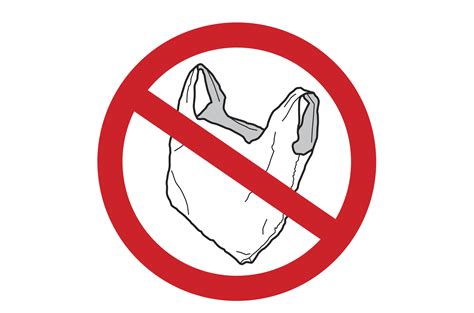 43
10/22/2023
Egyptian Tourism Federation البدائل
"Oxo-BIODEGRADABLE" كيس بلاستيك
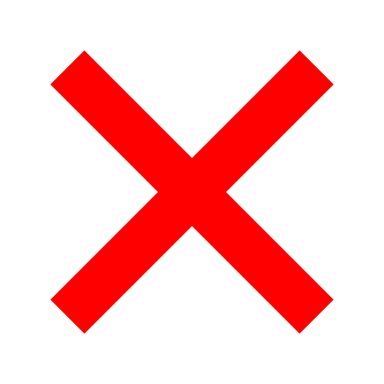 44
10/22/2023
Add a footer
المواد غير المنسوجة تدوم لفترة أطول من غيرها ولكنها لا تزال مصنوعة من ألياف بلاستيكية
45
10/22/2023
Add a footer
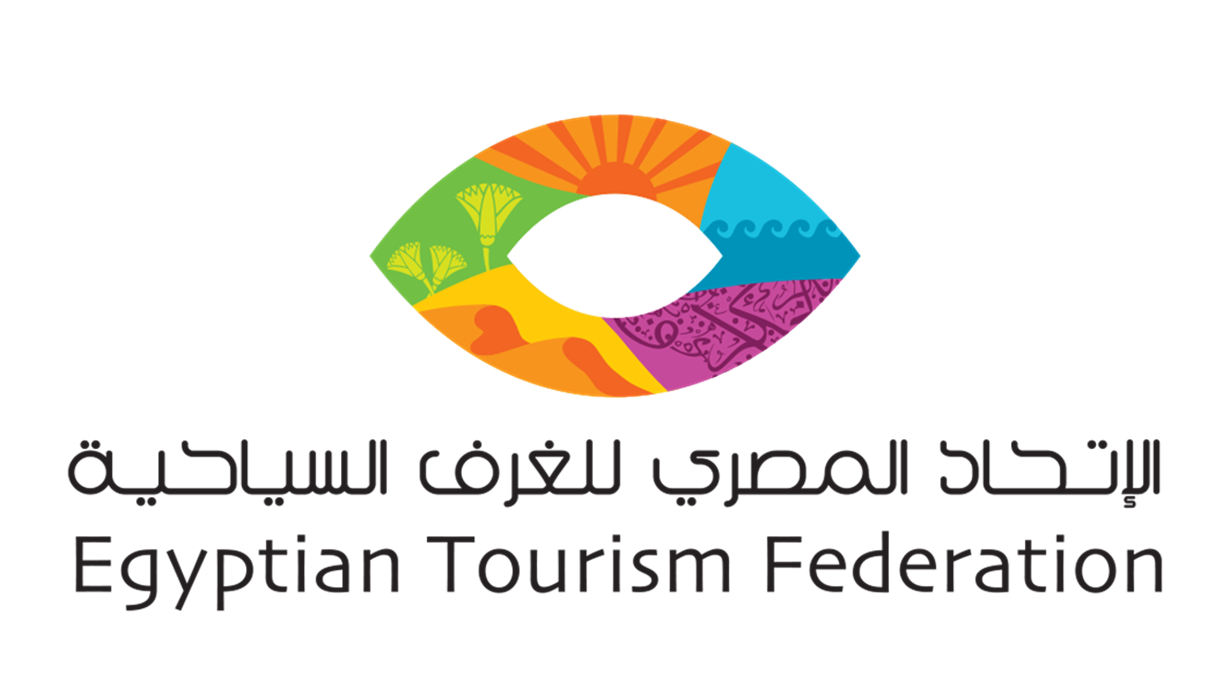 العودة لأيام زمان
الأكياس الورقية
الشفاطات الورقية
46
10/22/2023
Add a footer إعادة استخدام
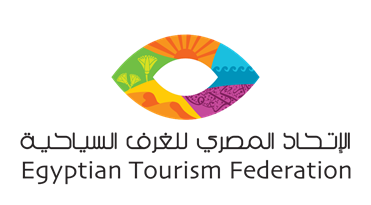 يمكن أن تكون محطة القهوة والشاي خالية من البلاستيك بسهولة
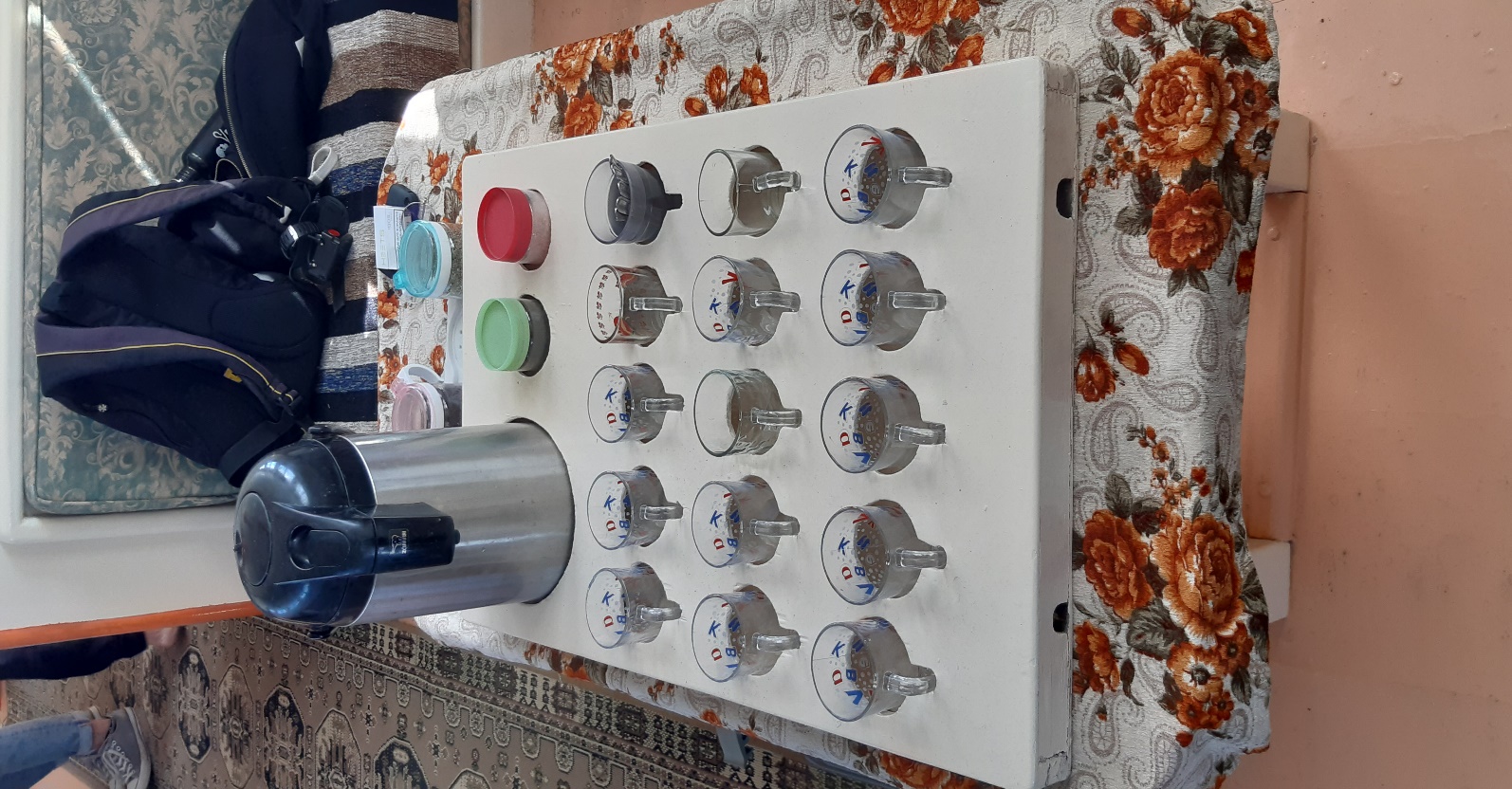 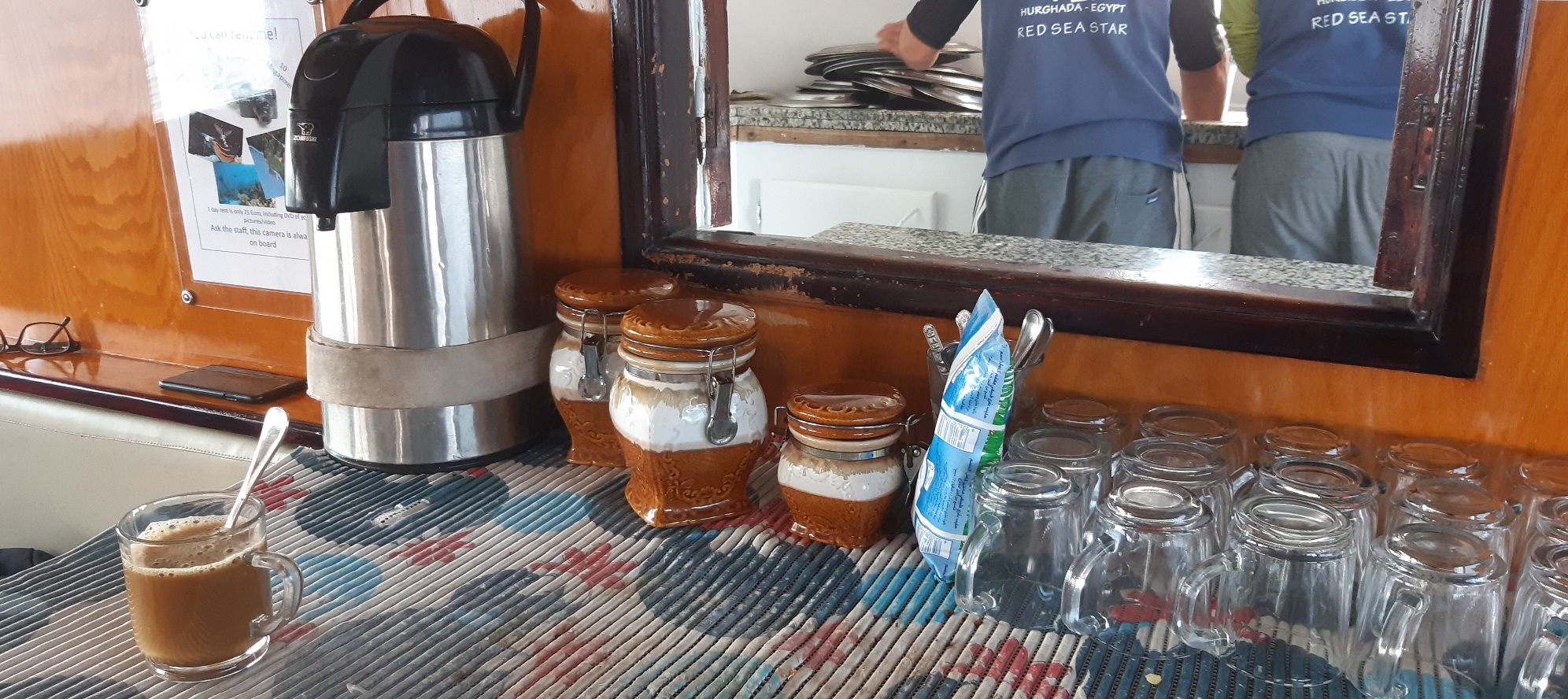 47
10/22/2023
Egyptian Tourism Federation
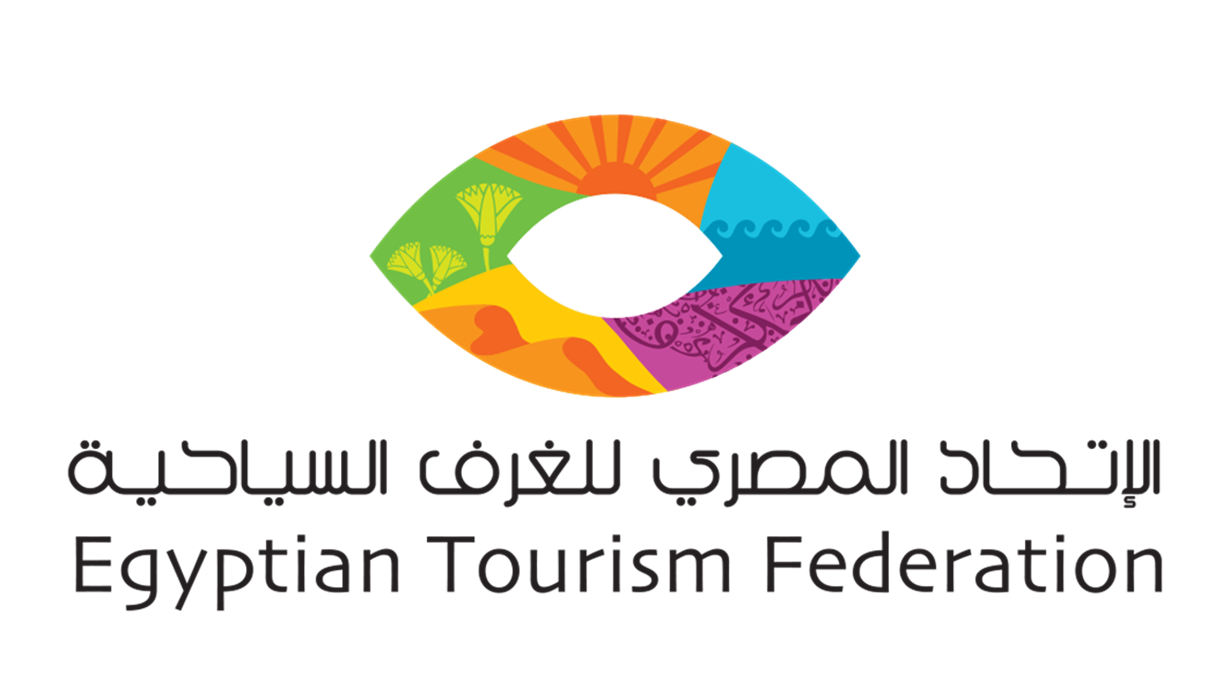 بيتم شراهم بكميات كبيرة
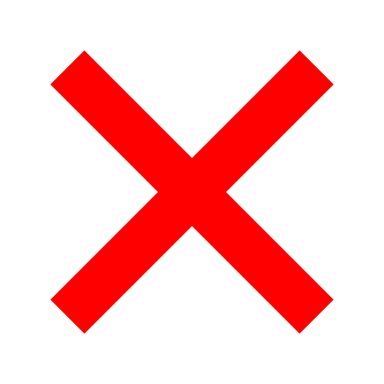 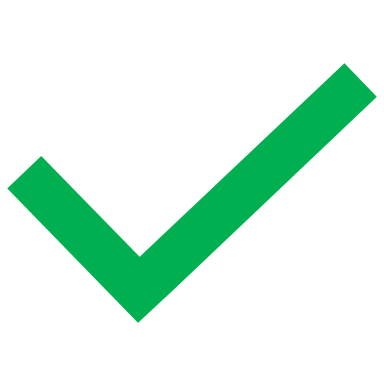 48
10/22/2023
Add a footer
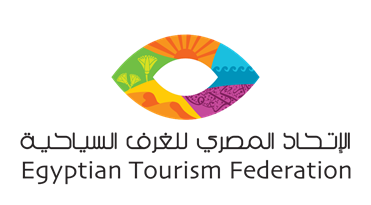 مبرد مياه بدل زجاجات المياه!
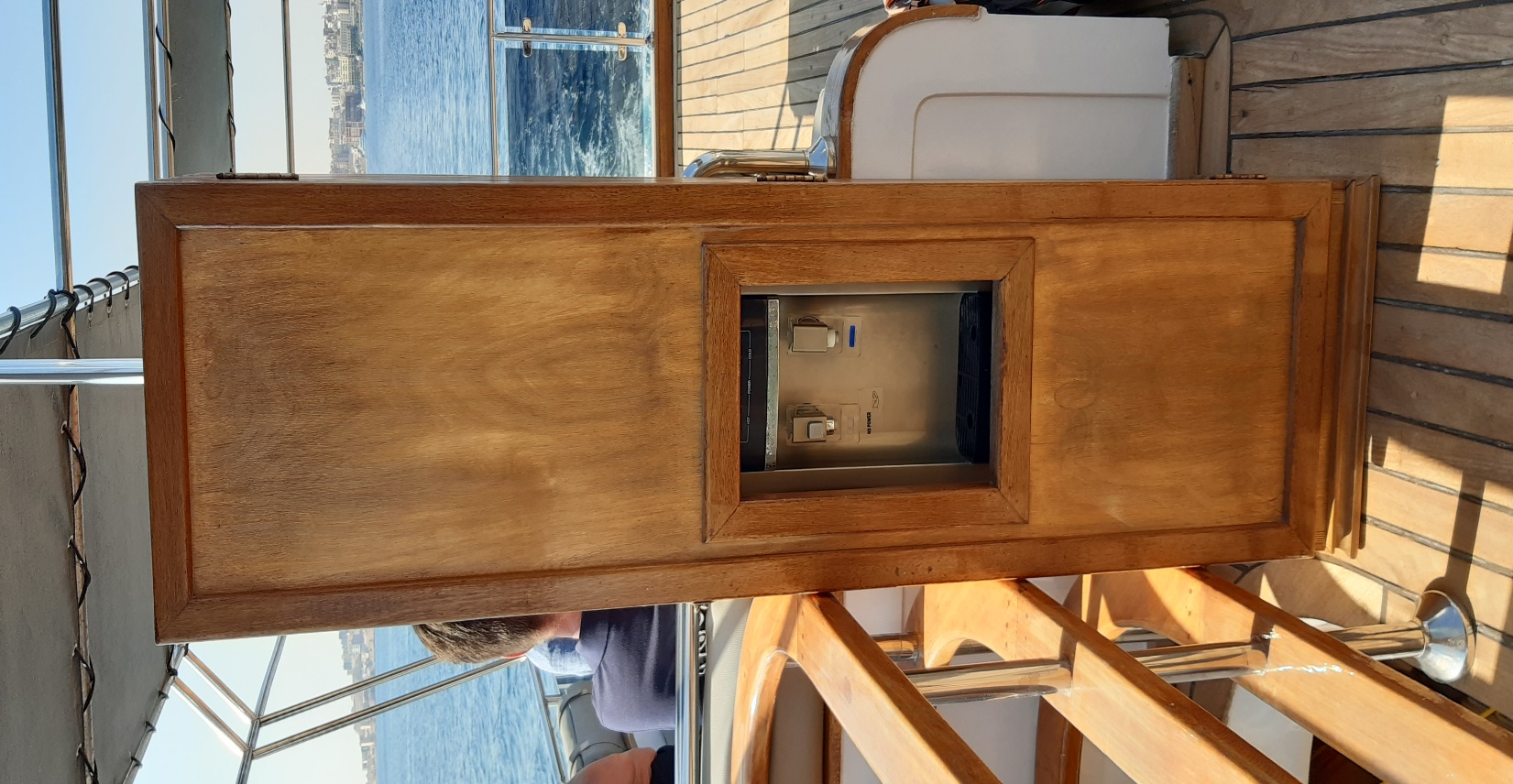 إذا كان لديك مولد كهربائي ، إستخدم موزع مياه كهربائي
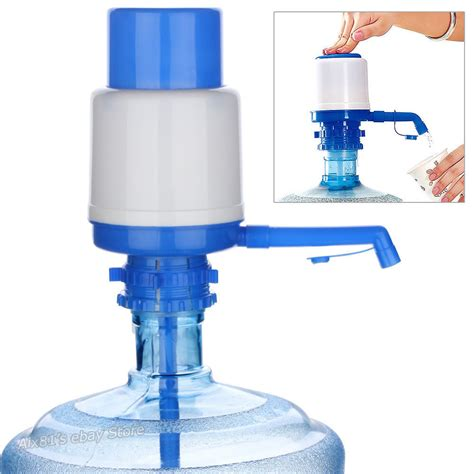 إستخدم موزع مباه يدويً إذا لم يكن هناك مولد على القارب
49
10/22/2023
Add a footer
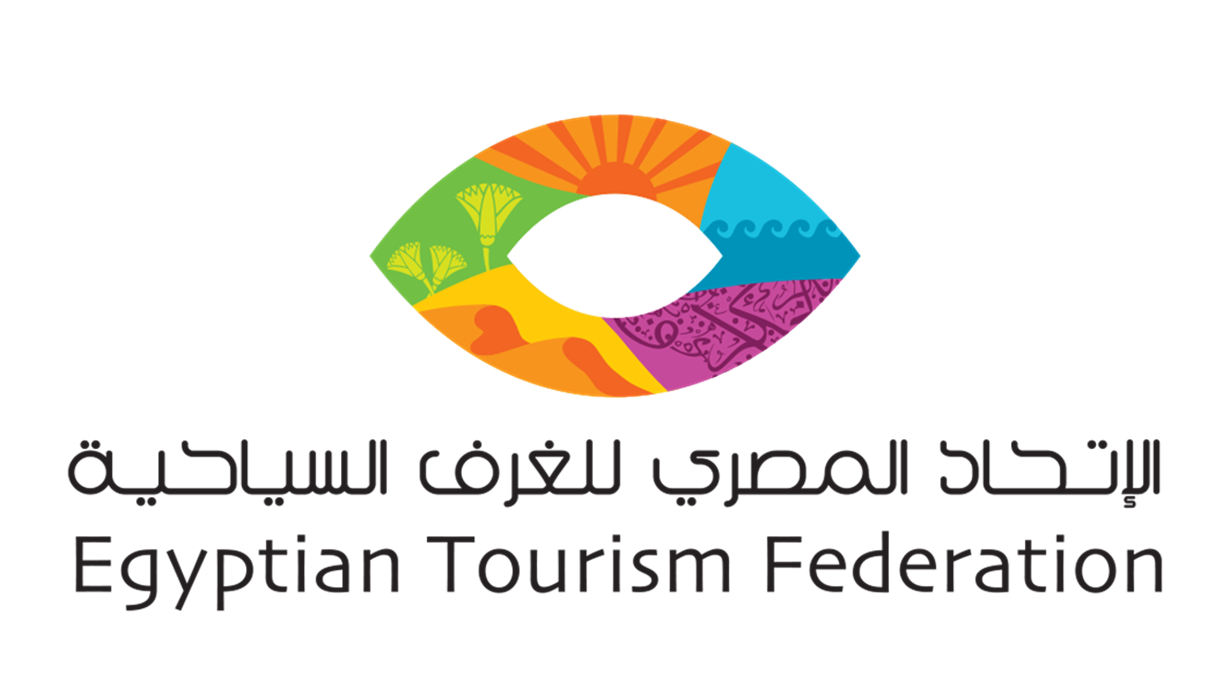 يمكن للسياح إحضار زجاجاتهم القابلة لإعادة الاستخدام. يمكن للقارب تقديم أكواب قابلة لإعادة الاستخدام
يمكن منح الضيوف كأس واحدة أثناء إقامتهم على القارب.

يمكن أن تكون الأكواب القابلة لإعادة الاستخدام بألوان مختلفة أو يتم ترقيمها بحيث لا يمكن لأي شخص مزجها والتأكد من أنها نظيفة.
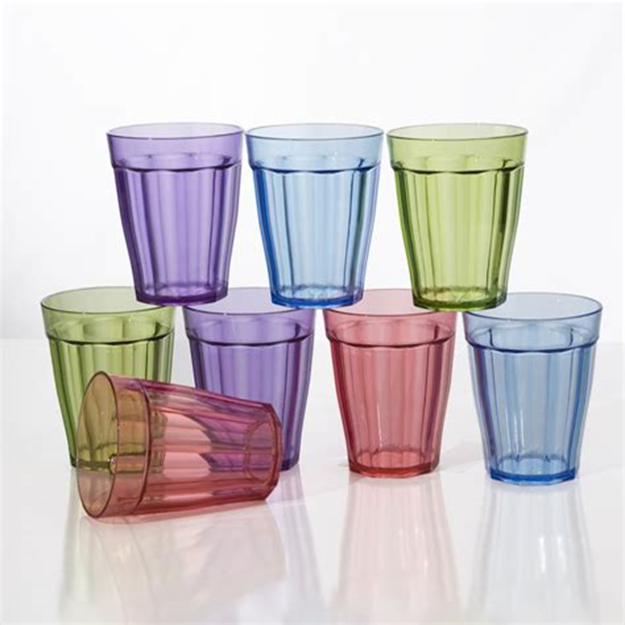 50
10/22/2023
Egyptian Tourism Federation
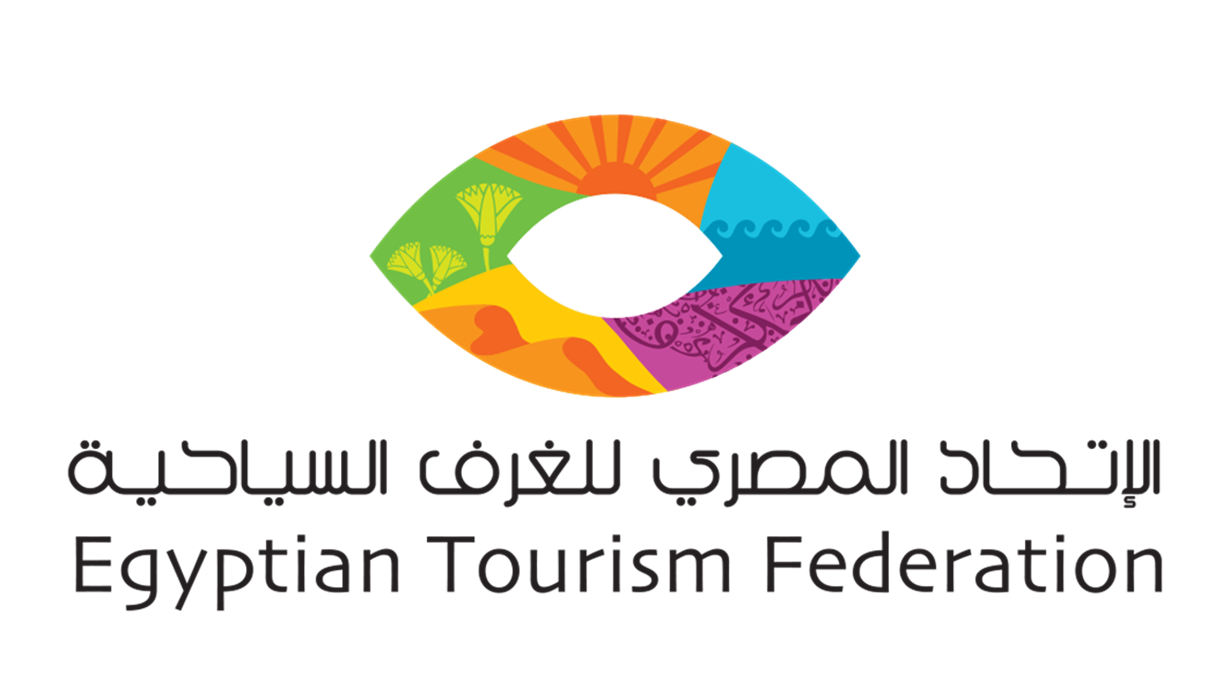 توقف عن تقديم أي عناصر بلاستيكية أو رغوية تستخدم مرة واحدة على القارب
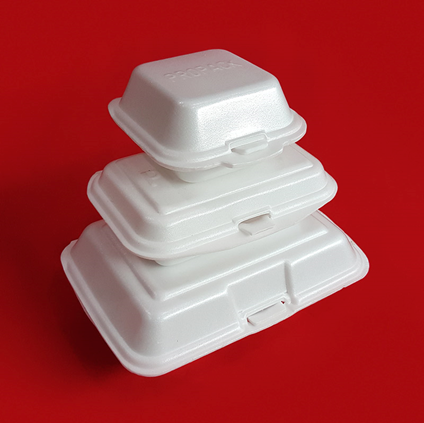 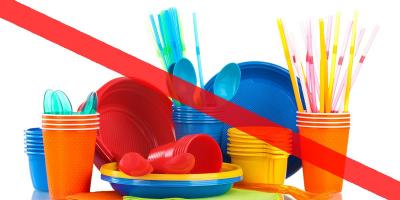 This Photo by Unknown Author is licensed under CC BY-ND
51
10/22/2023
Add a footer
This Photo by Unknown Author is licensed under CC BY-SA-NC
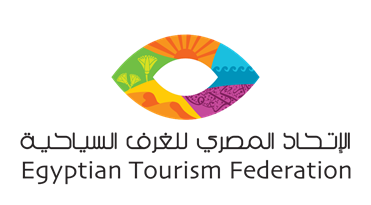 صناديق النفايات بأغطية على القوارب للحفاظ على النفايات من التناثر والطيران بعيدًا
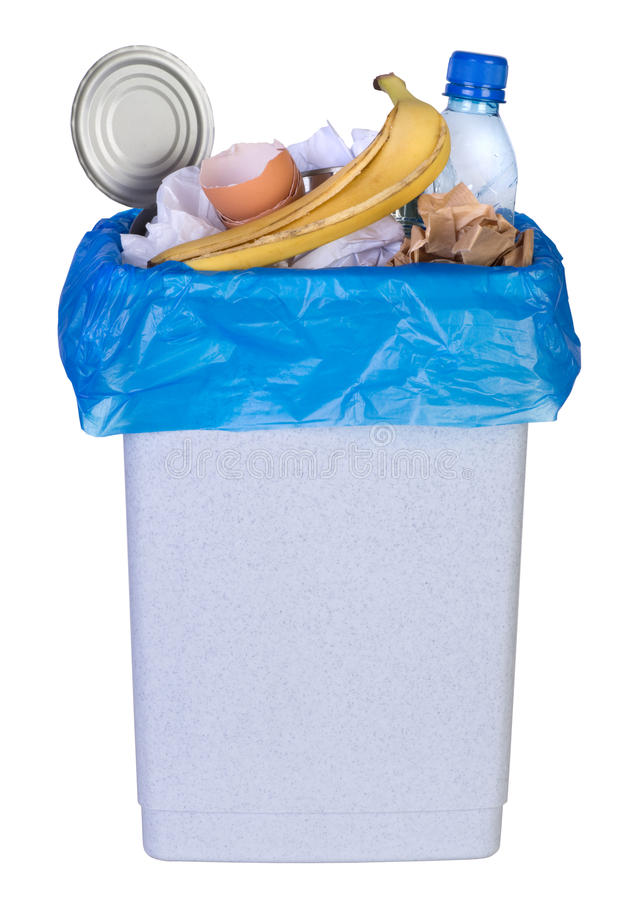 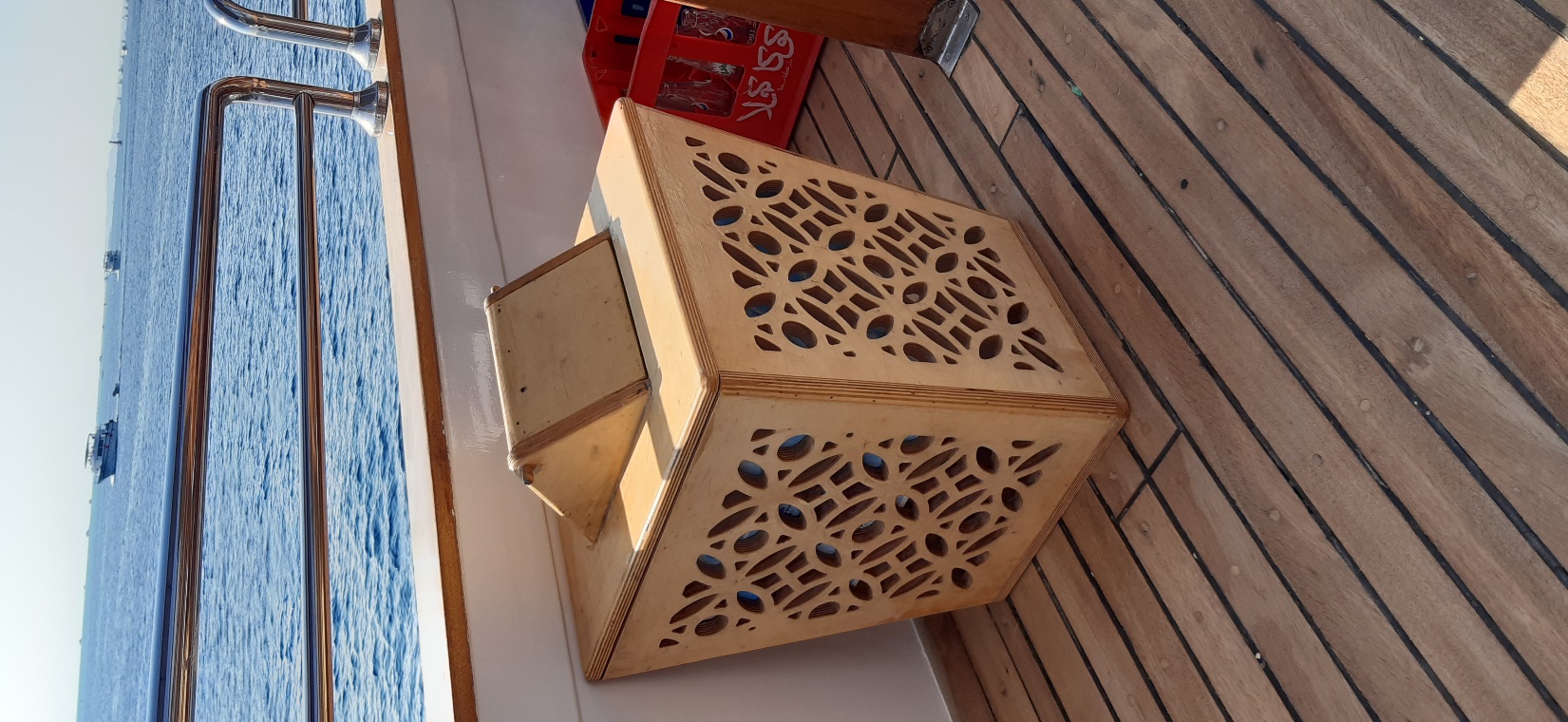 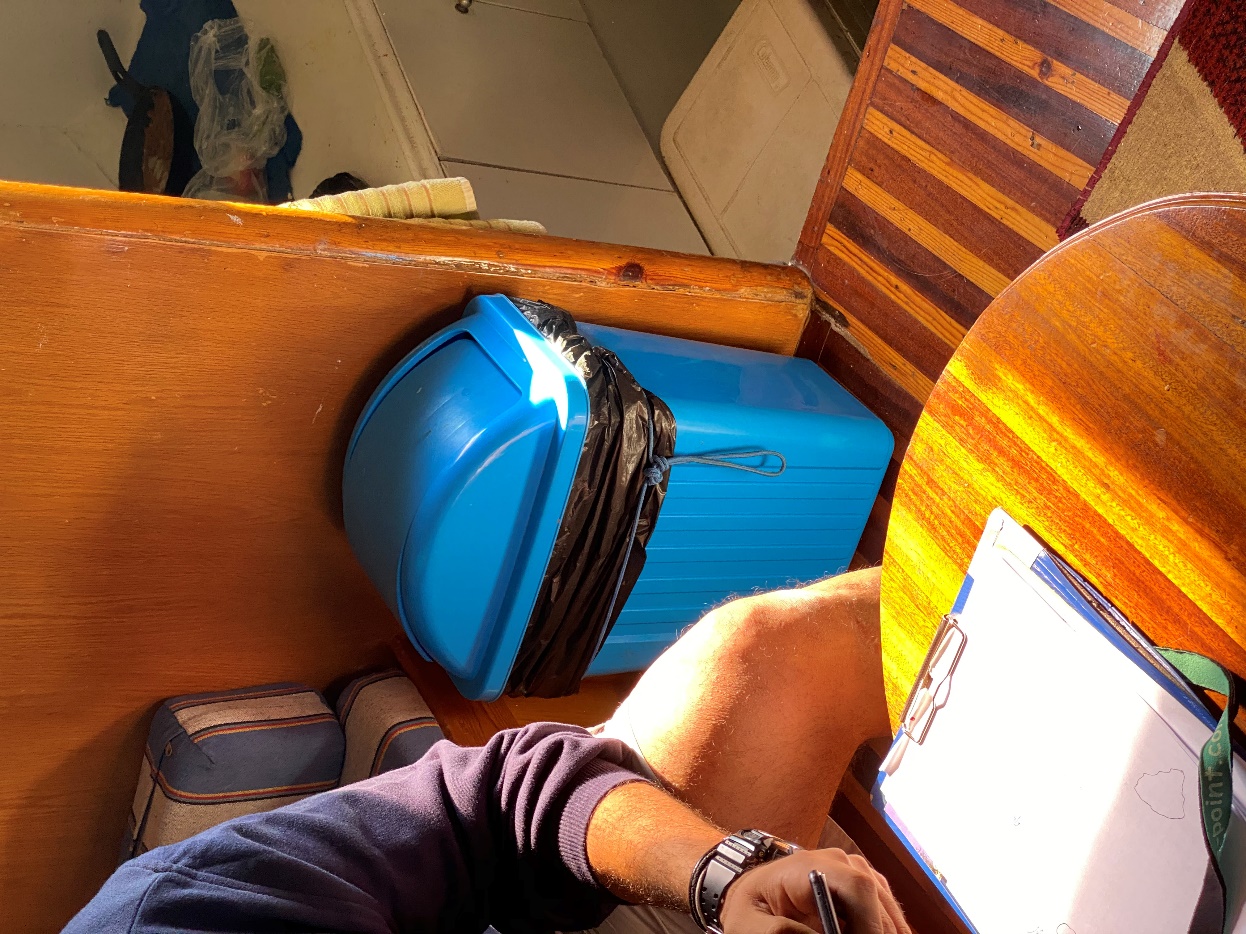 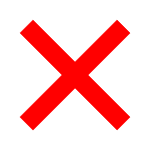 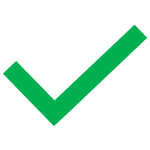 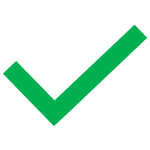 52
10/22/2023
Add a footer
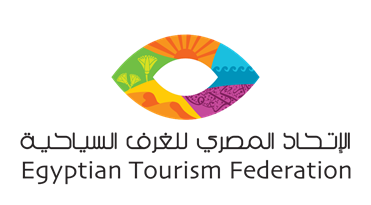 استخدم منفضة سجائر مغلقة أو عميقة لمنع مرشحات السجائر من الطيران في البحر
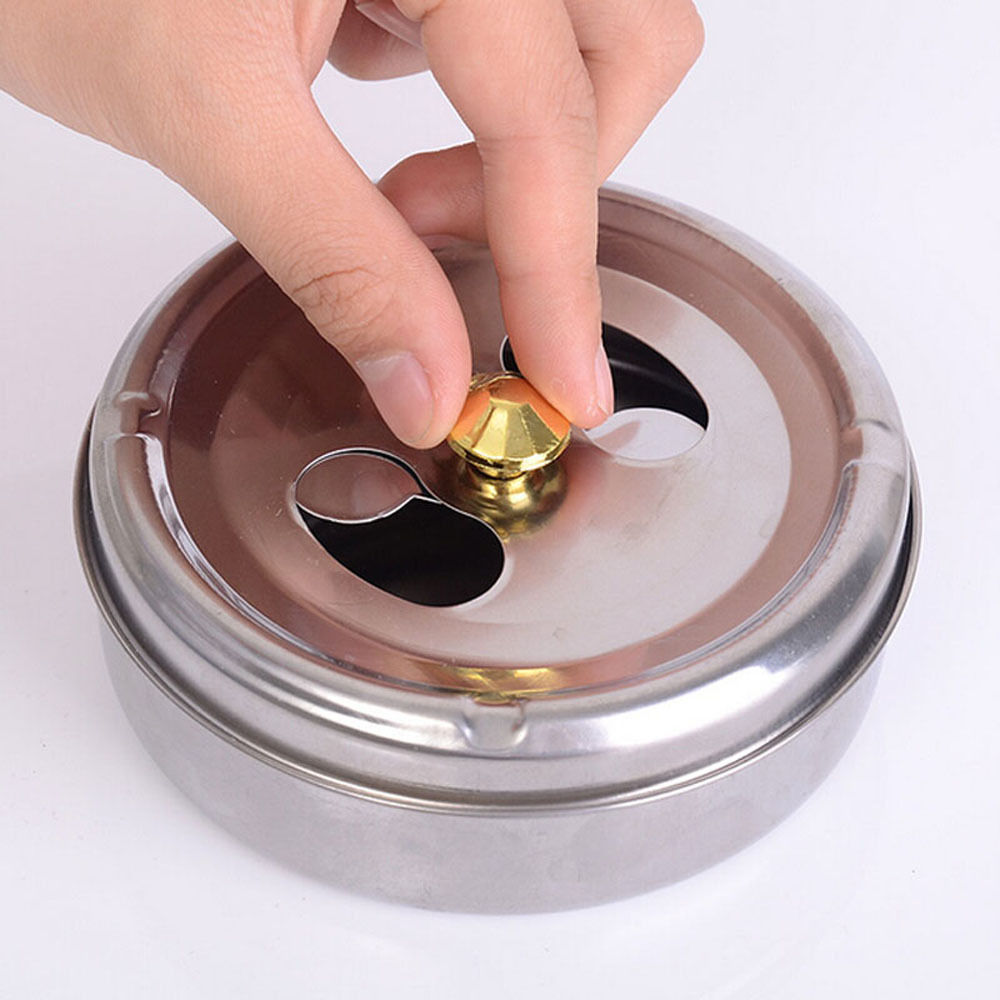 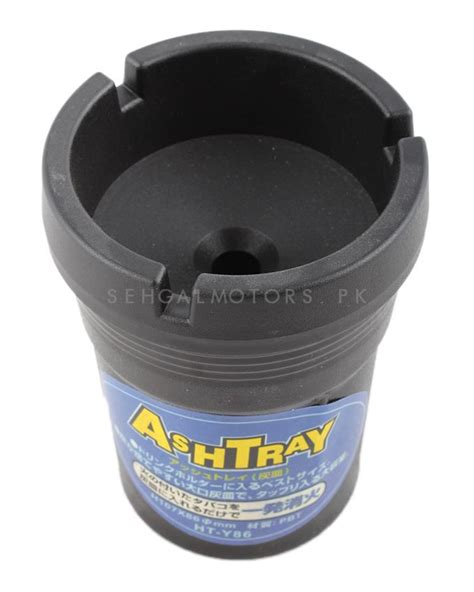 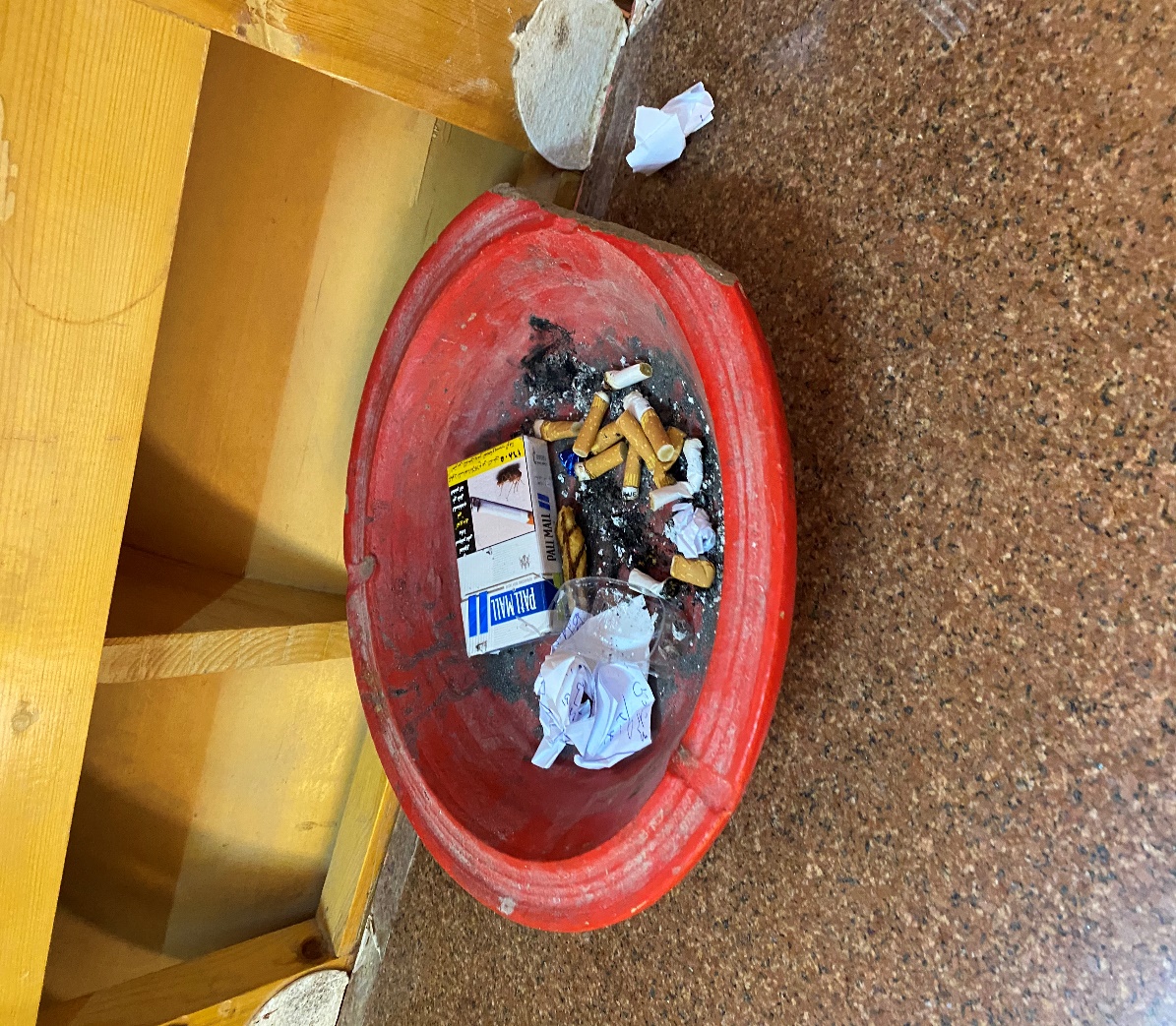 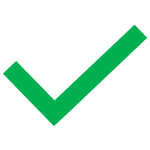 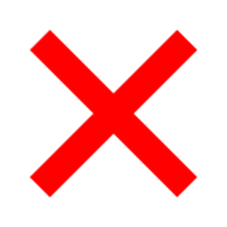 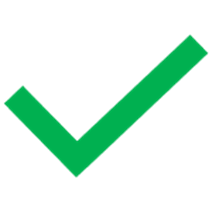 53
10/22/2023
Add a footer
حاول فصل نفاياتك على القارب
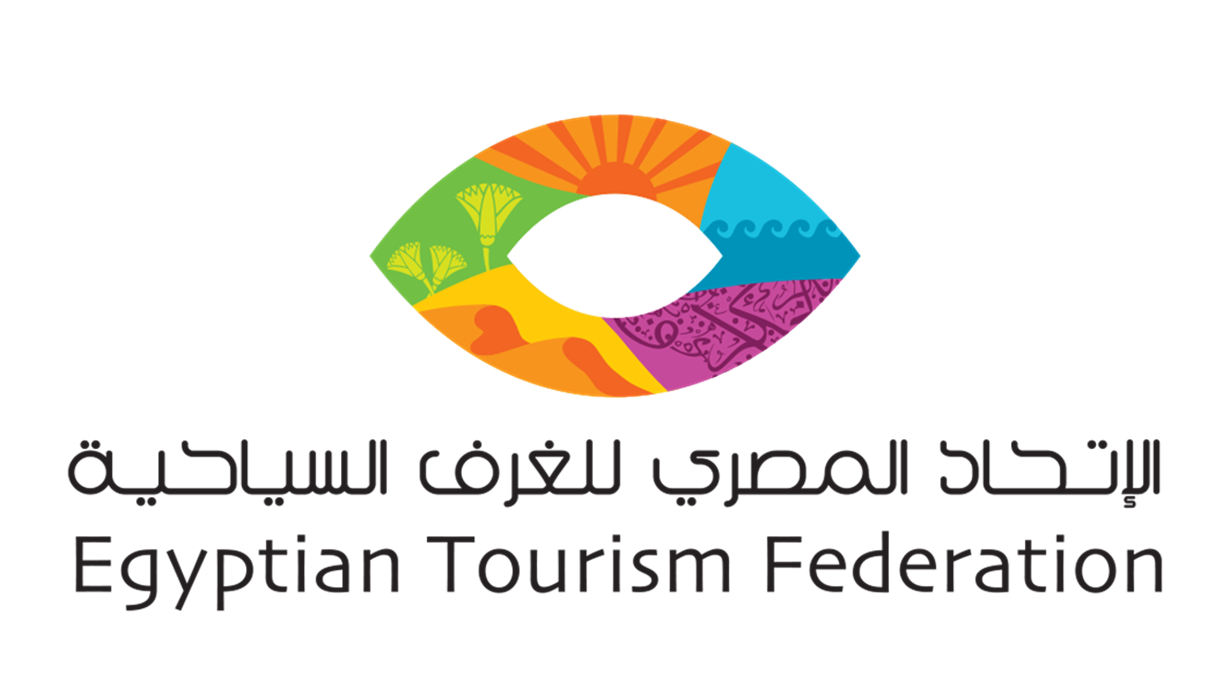 بتقسيم نفاياتك إلى 3 فئات:
- صندوق النفايات العضوية
- صندوق نفايات غير عضوي
- سلة مهملات طبية
يمكنك المساعدة في جهود إعادة التدوير الوطنية
لا يمكن إعادة تدوير النفايات البلاستيكية إذا كانت متسخة بالنفايات العضوية. 
يساعد فصل النفايات في الحفاظ على نظافة البلاستيك.
54
10/22/2023
Add a footer
قول لأصحابك وأهلك عن كل اللي عرفتو
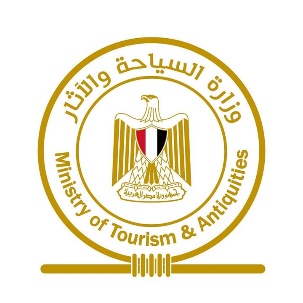 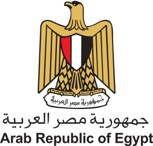 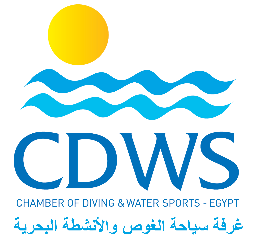 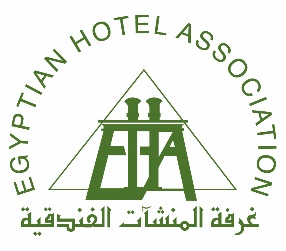 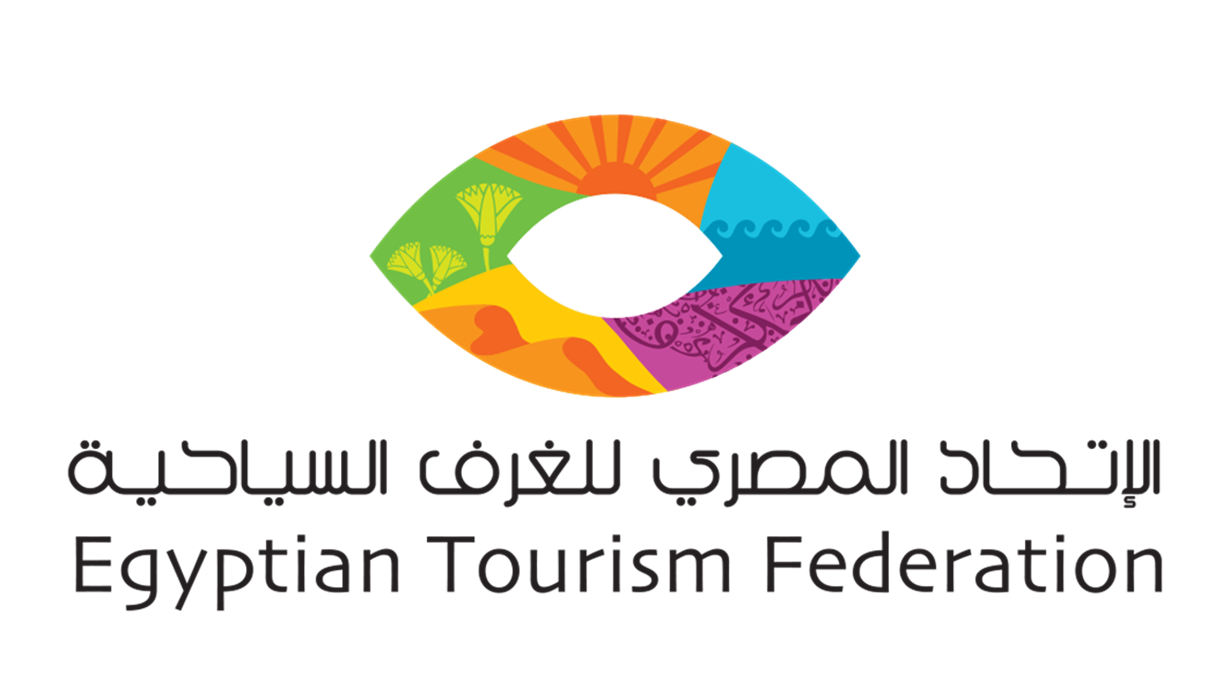 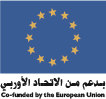 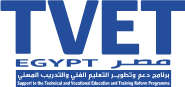 55
10/22/2023
Add a footer